The National Geodetic Survey



Dr. Dru Smith
Chief Geodesist

NOAA’s National Geodetic Survey
March 5, 2015
The Ohio State University
1
About the National Geodetic Survey
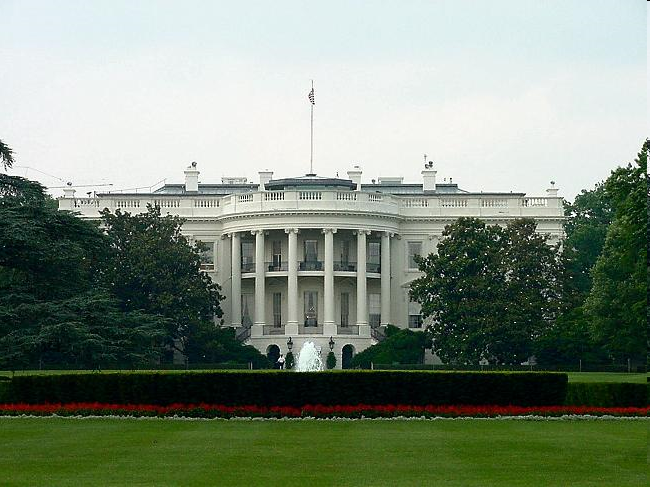 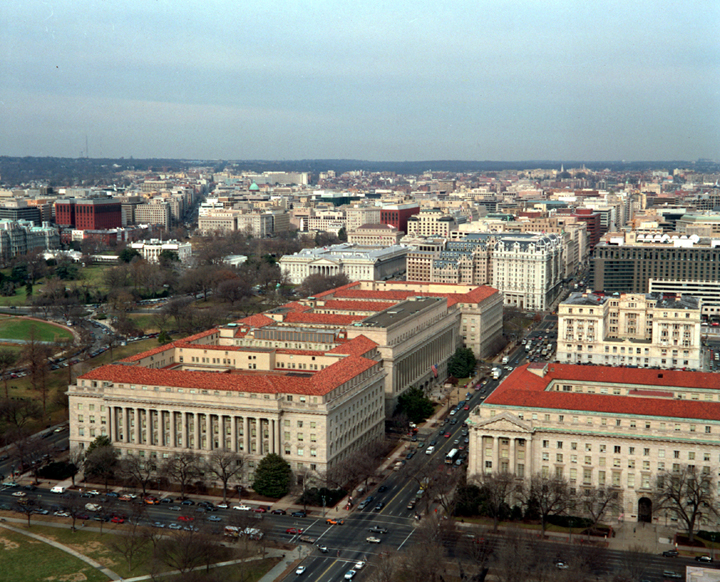 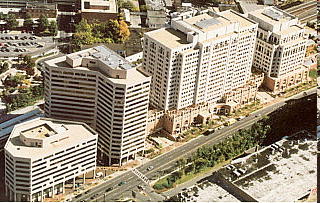 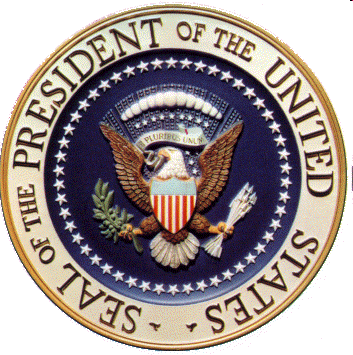 Executive Branch
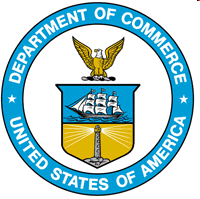 Department of Commerce (DOC)
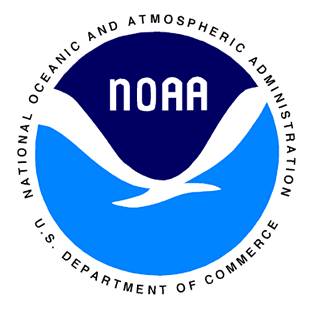 National Oceanic and Atmospheric Administration  (NOAA)
About the National Geodetic Survey
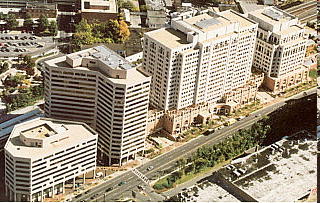 National Oceanic and Atmospheric Administration  (NOAA)
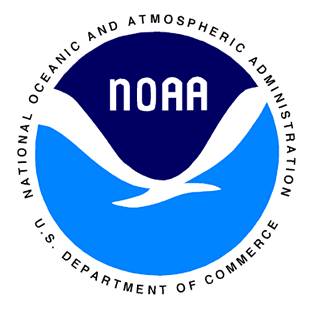 National Ocean Service (NOS)
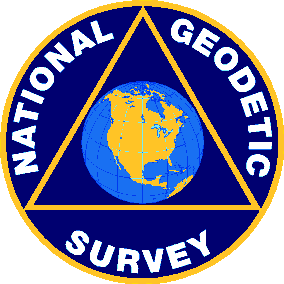 National Geodetic Survey (NGS)
NGS’s Mission and Role
NGS Mission:   “To define, maintain, and provide access to the National Spatial Reference System to meet our nation’s economic, social, and environmental needs”

“The National Spatial Reference System is the fundamental geodetic control for the United States.”
NAD 83
NAVD 88
IGLD 85
Official Shoreline

The Elevator Speech…
We’re the people who define latitude, longitude and height for everything in the country
March 5, 2015
The Ohio State University
4
What do we do?
We are performing a 15 year long airborne
gravity survey of the entire USA (“GRAV-D”)
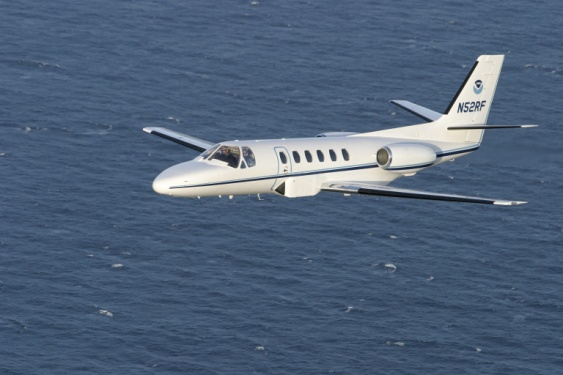 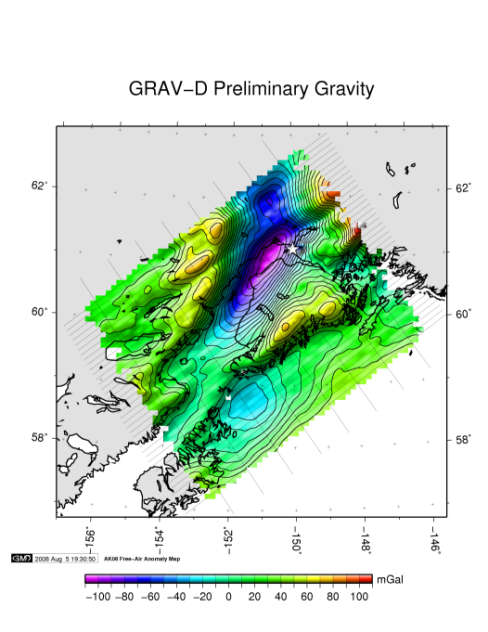 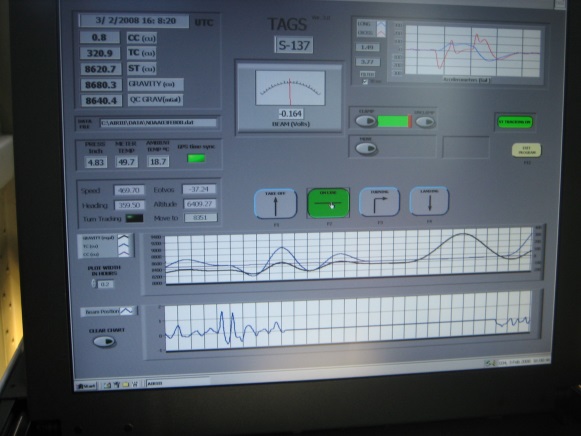 March 5, 2015
The Ohio State University
5
What do we do?
We manage (store, analyze, disseminate) data from over 2000 GNSS stations in the CORS network
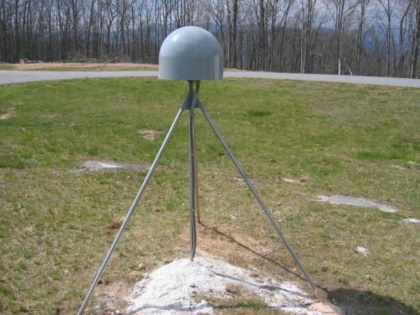 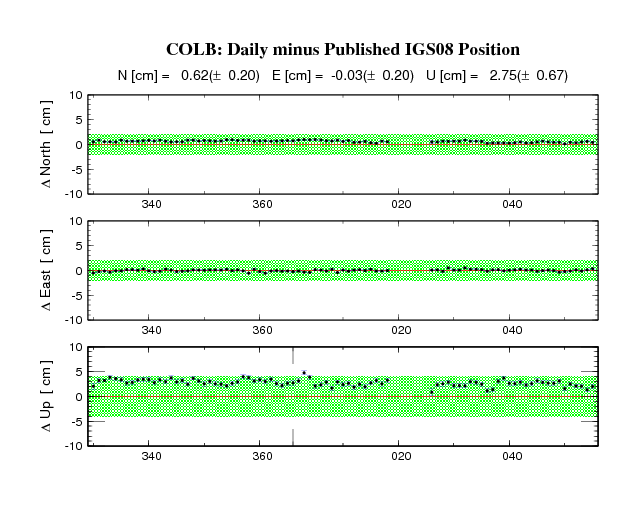 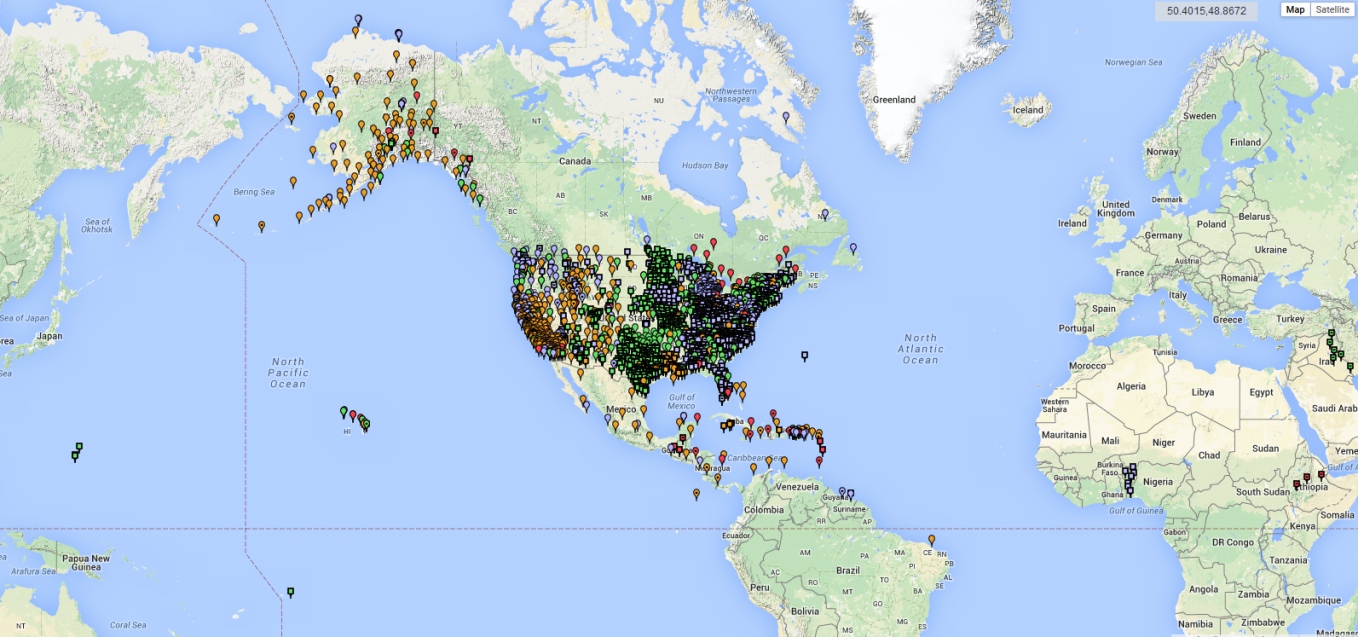 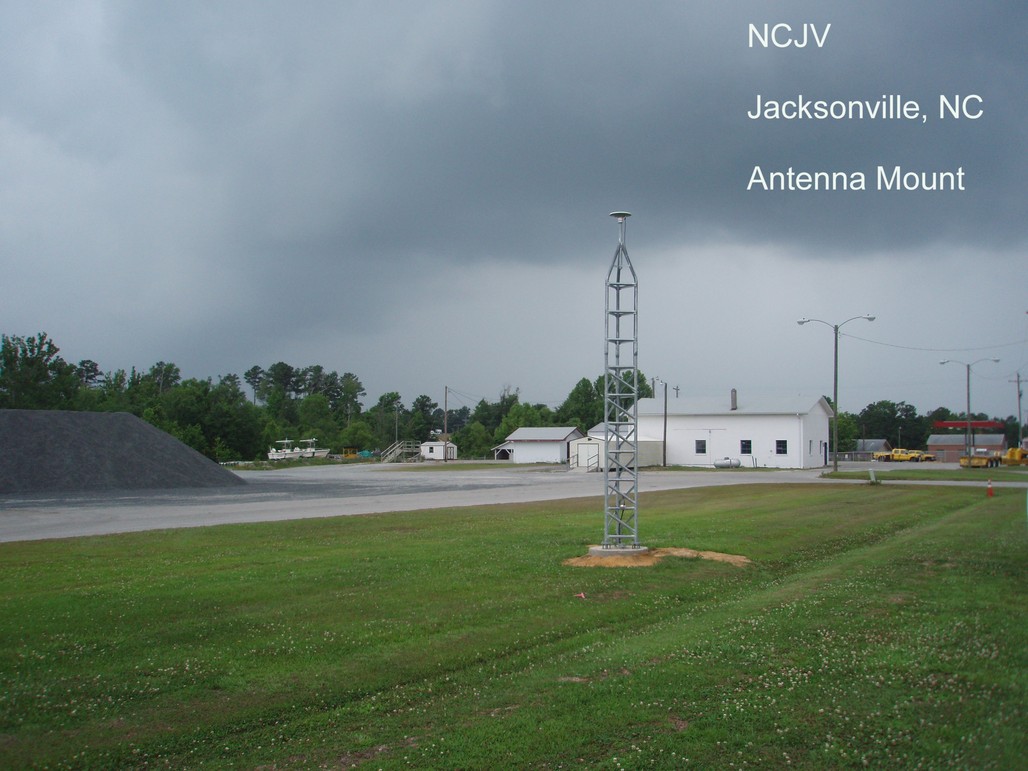 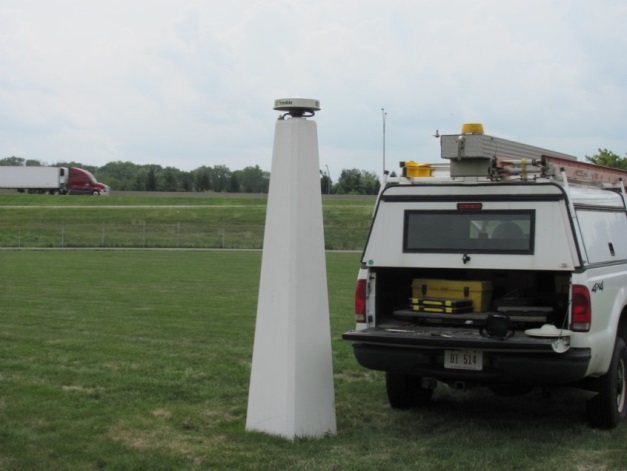 March 5, 2015
The Ohio State University
6
What do we do?
We compute orbits of GPS satellites, accurate to centimeters.
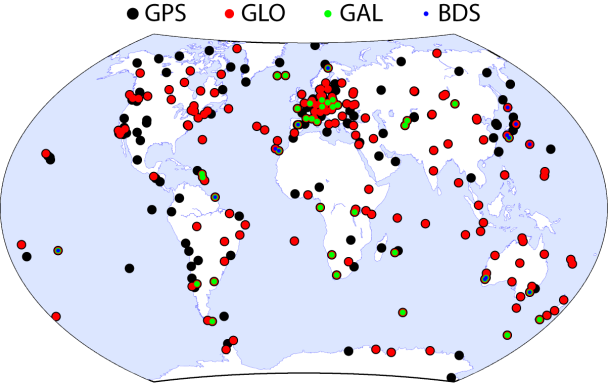 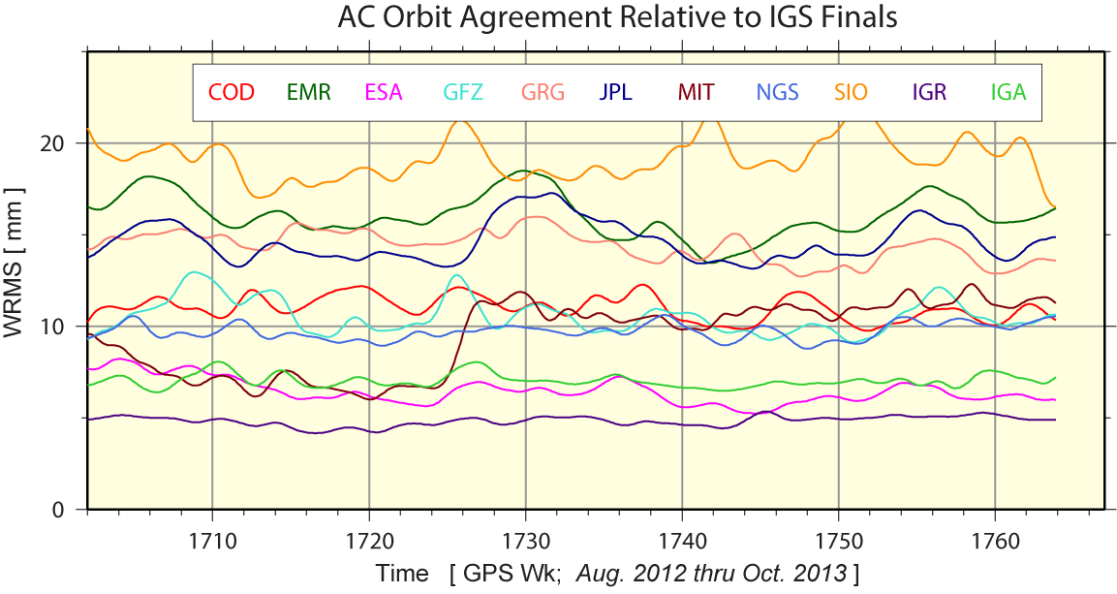 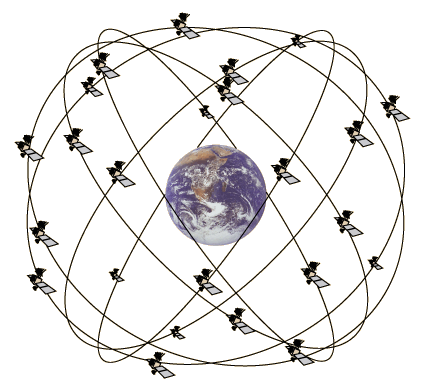 NGS relative to IGS ~ 1 cm
March 5, 2015
The Ohio State University
7
What do we do?
We maintain the official geodetic control database for the nation with over 1,000,000 passive geodetic control marks.
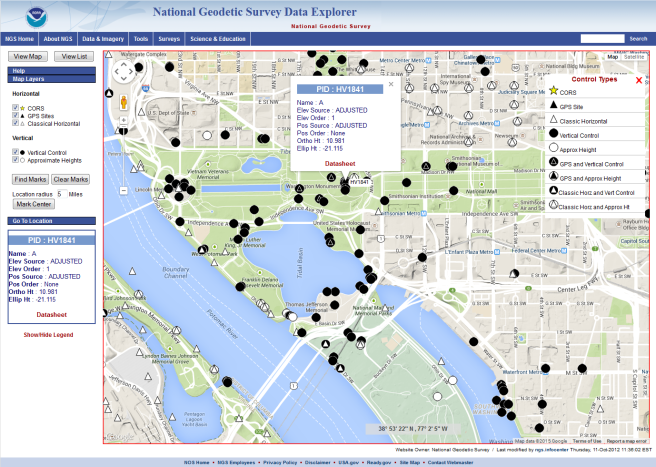 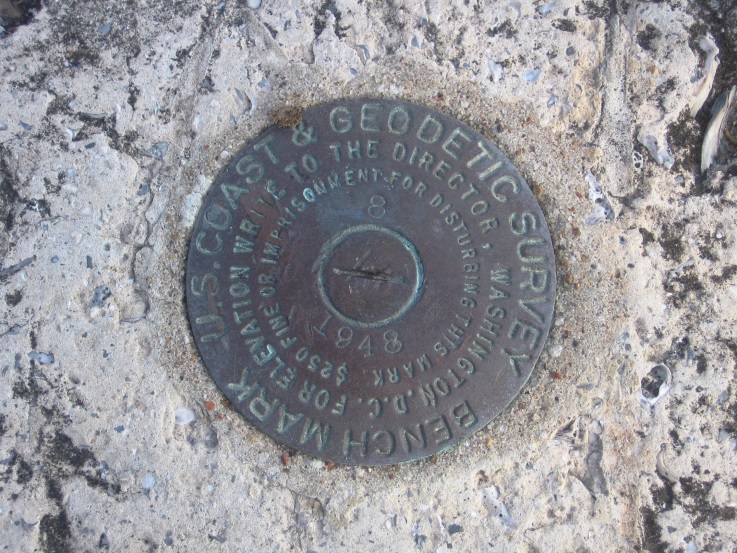 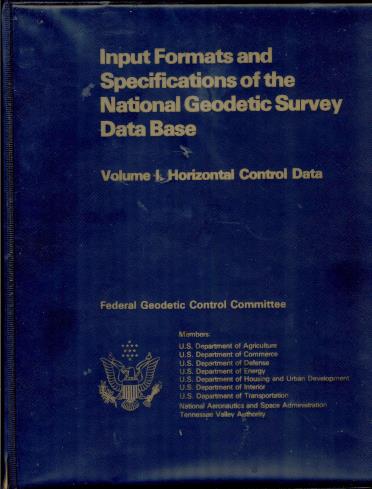 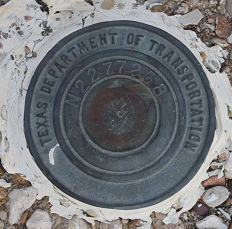 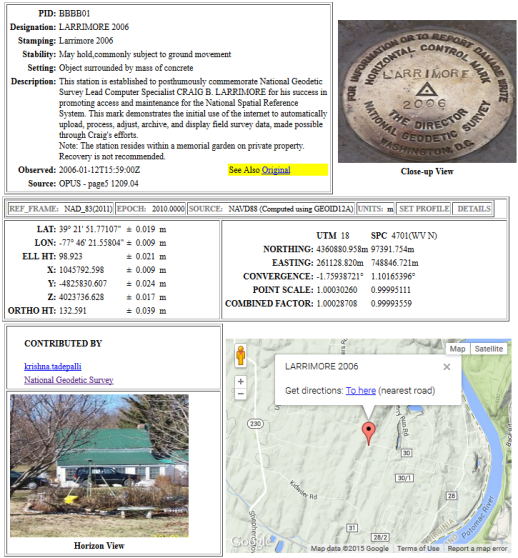 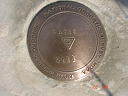 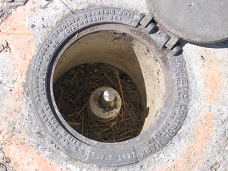 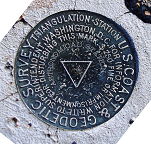 March 5, 2015
The Ohio State University
8
What do we do?
We perform the highest accuracy geodetic surveys in the nation.
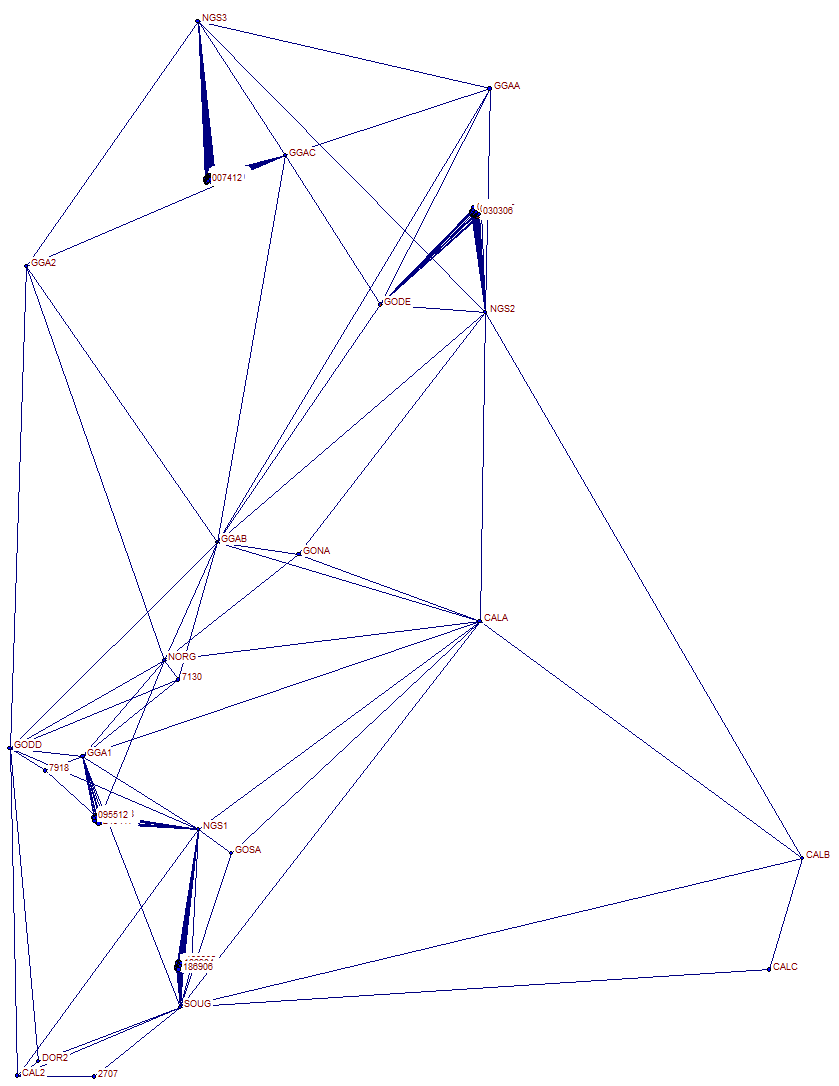 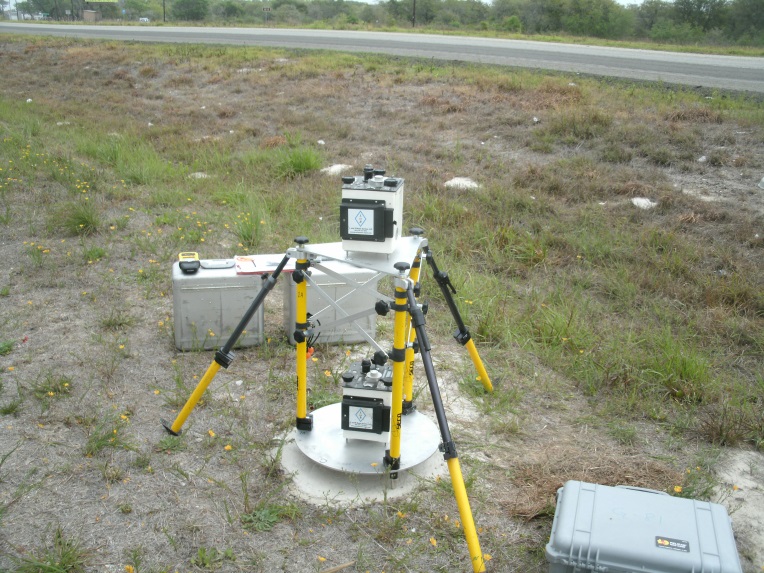 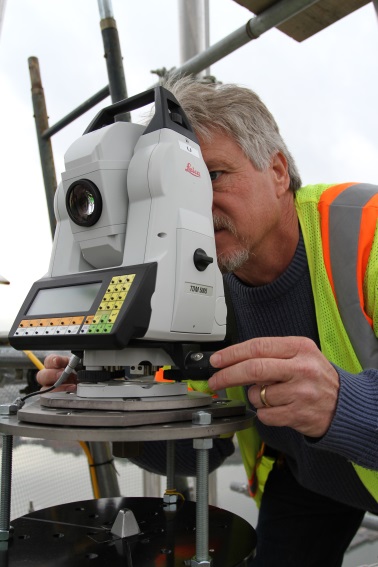 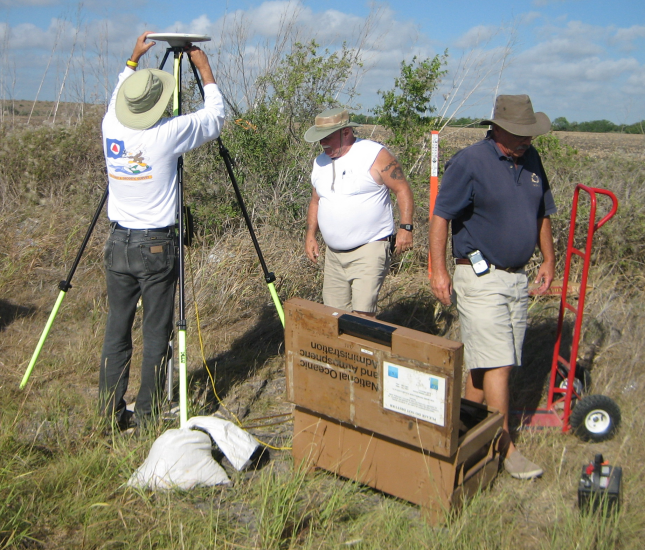 GPS
Gravity Gradients
Traverse
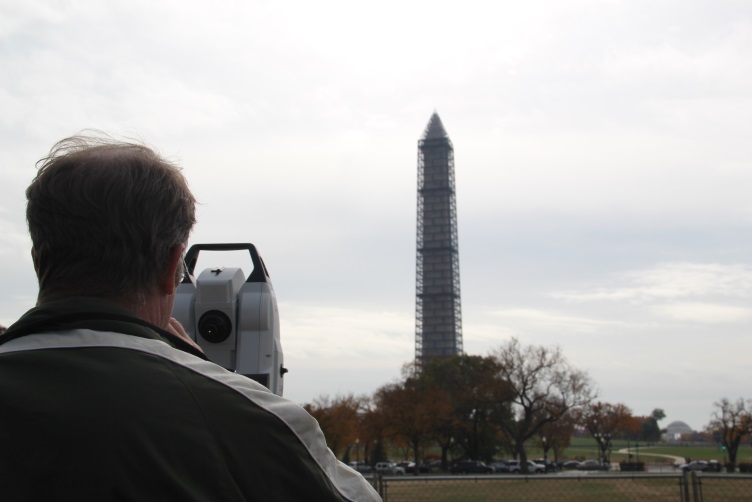 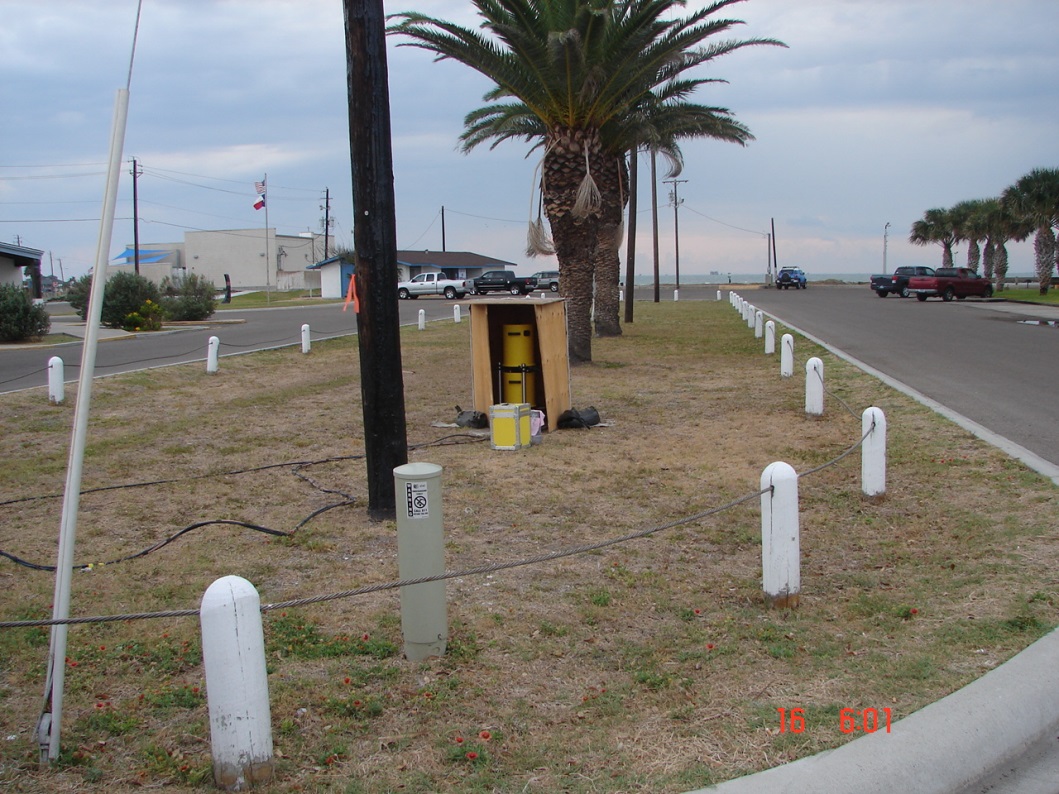 Leveling
Absolute Gravity
March 5, 2015
The Ohio State University
9
What do we do?
We calibrate GNSS antennae, gravimeters and EDM baselines.
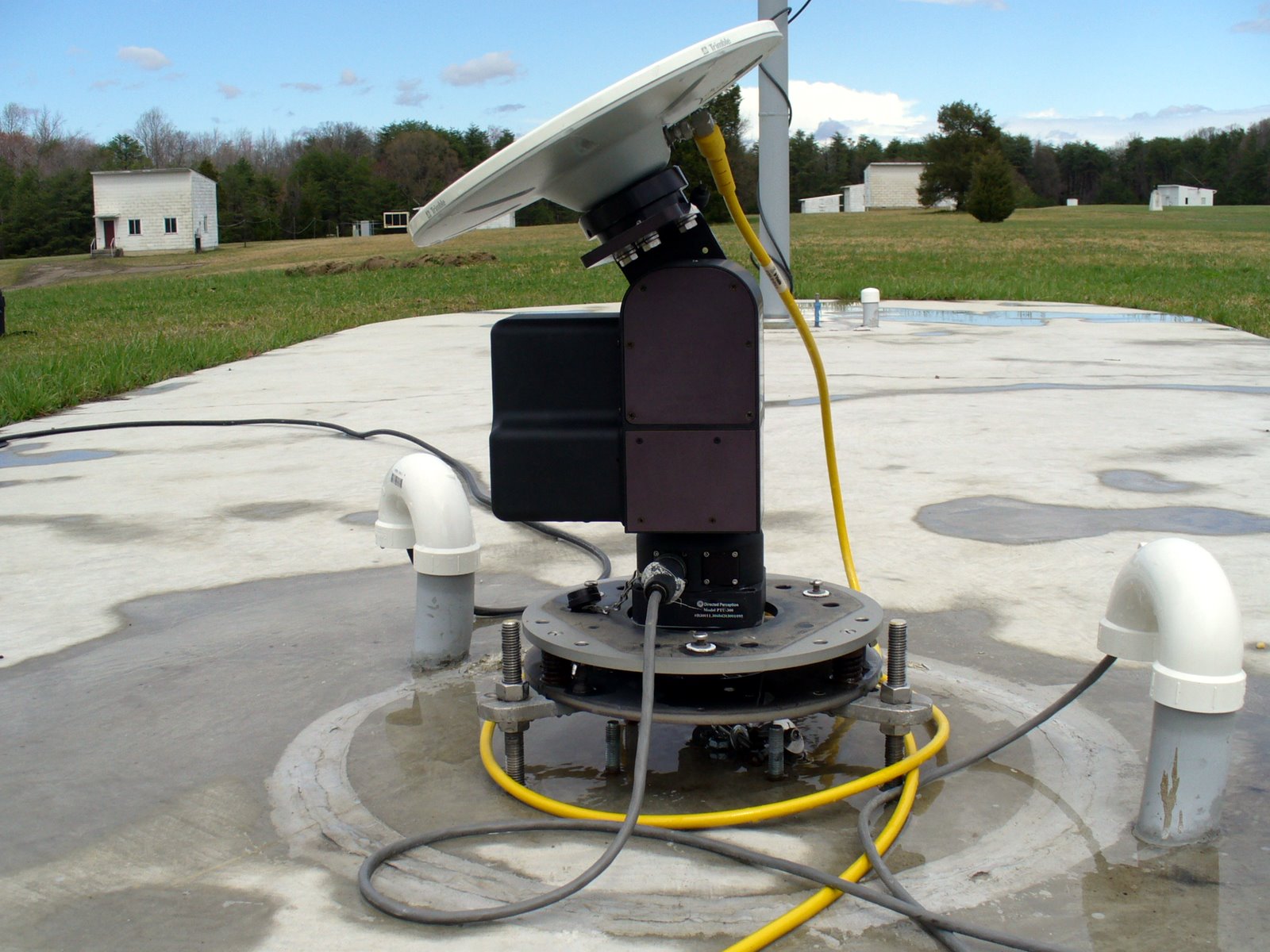 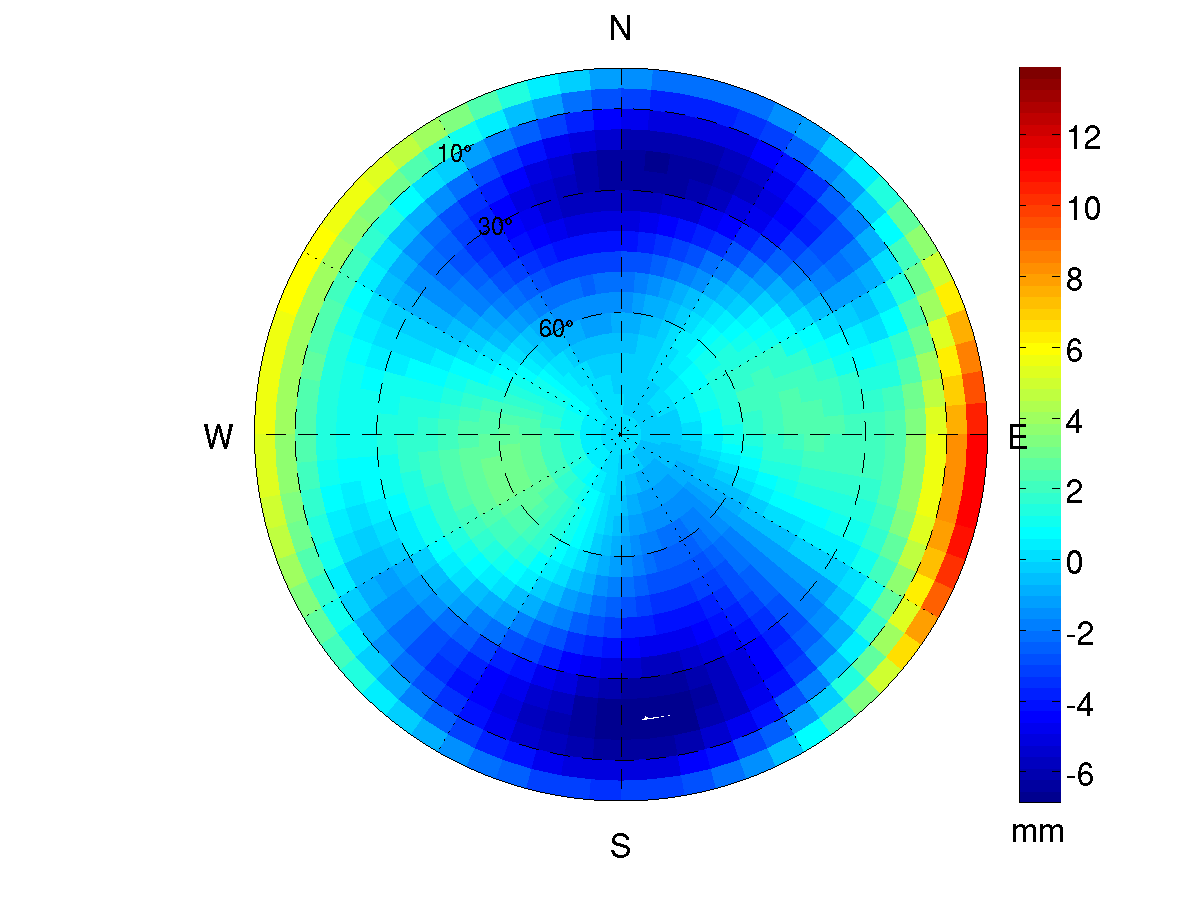 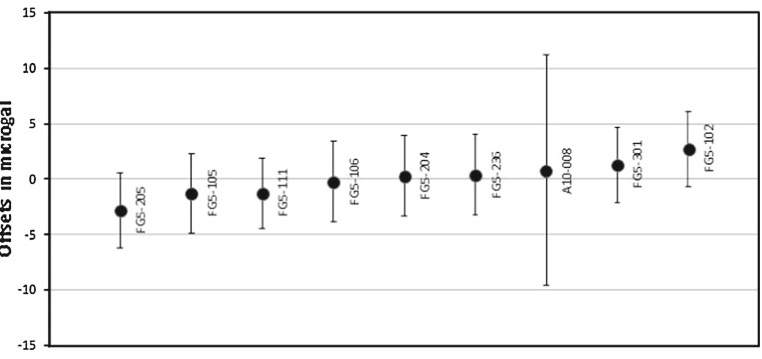 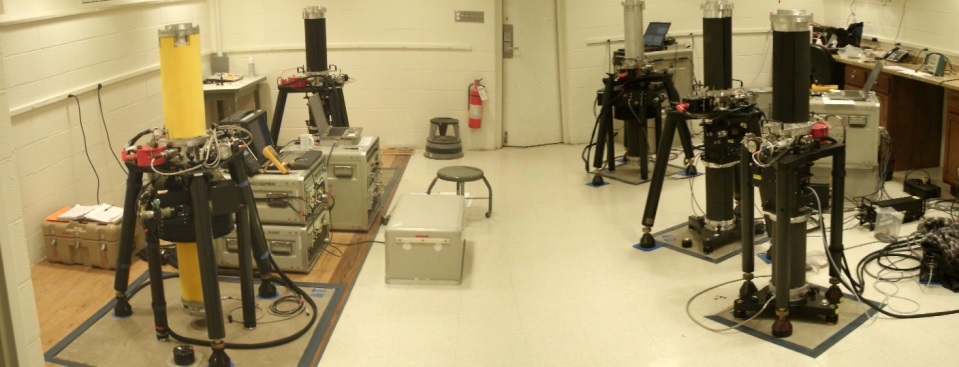 March 5, 2015
The Ohio State University
10
What do we do?
We write and maintain hundreds of computer programs for the NSRS user community.
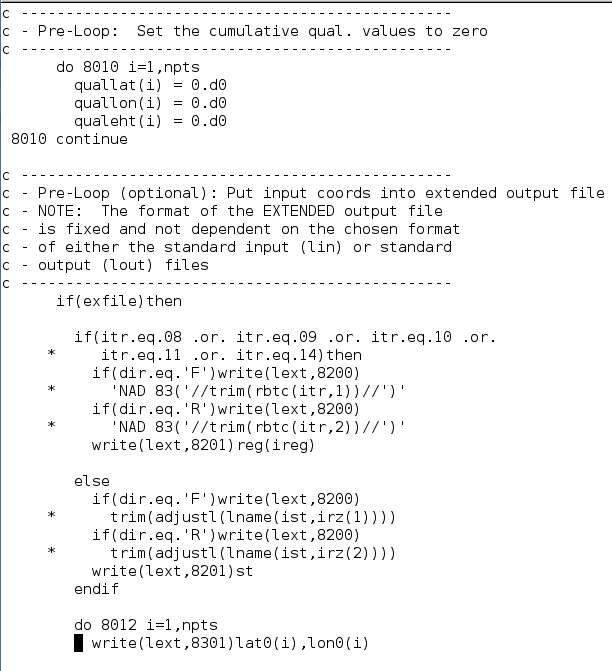 FORTRAN
Java
C++
Perl
Python
SQL
MATLAB
Visual BASIC
---------
UNIX
PC
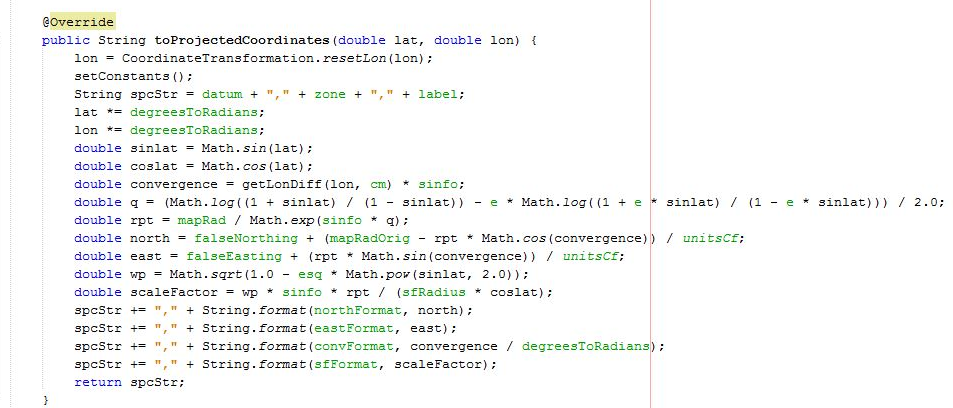 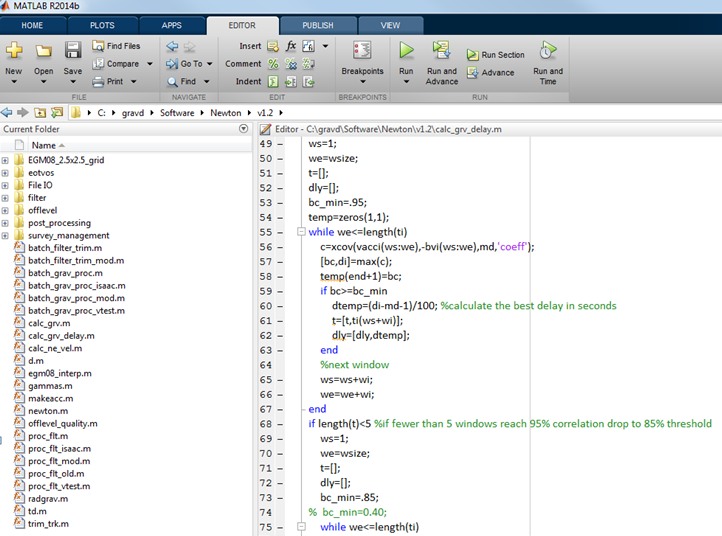 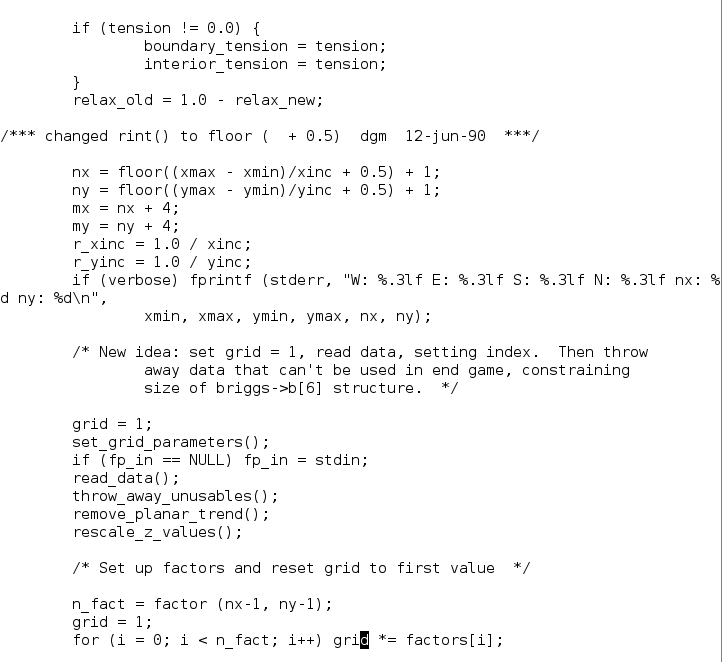 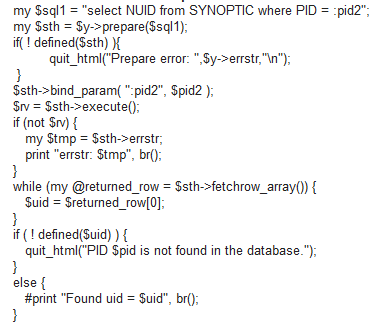 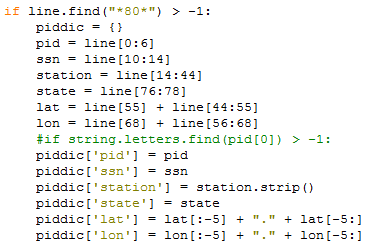 March 5, 2015
The Ohio State University
11
What do we do?
We fly airborne LIDAR and imagery missions to delineate the official shoreline of the nation.
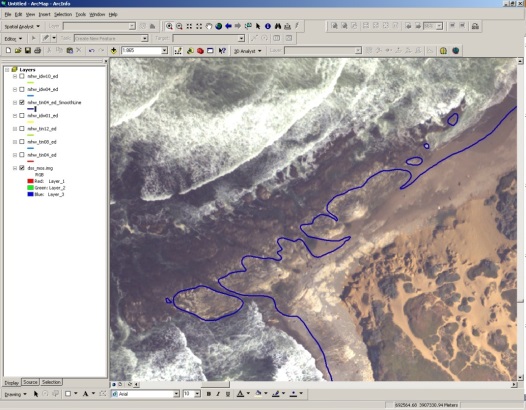 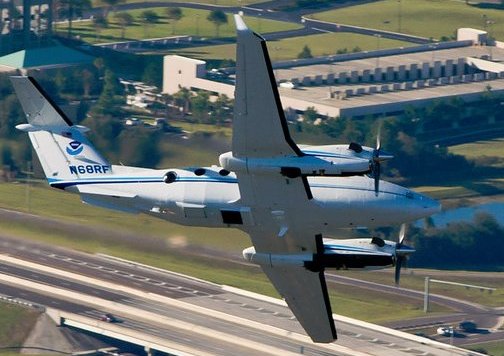 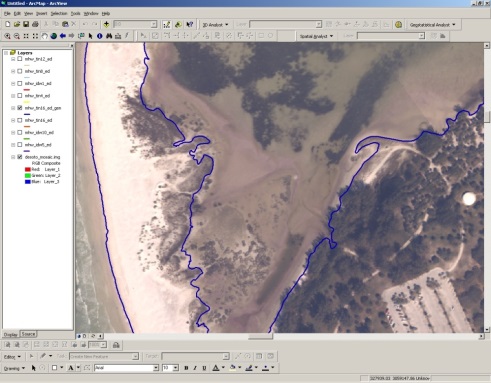 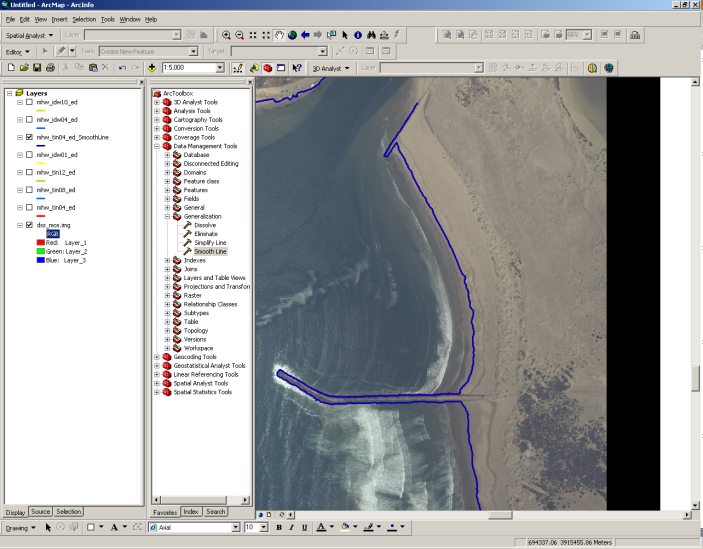 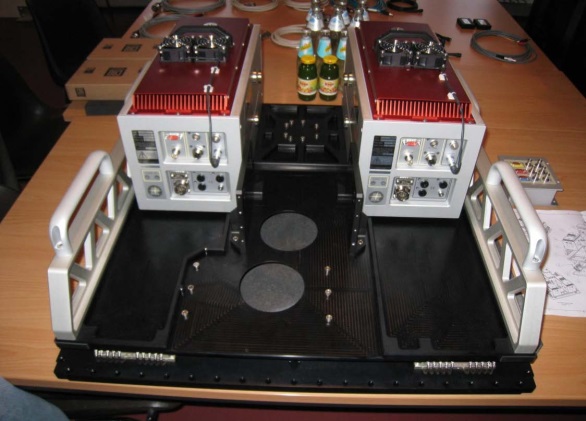 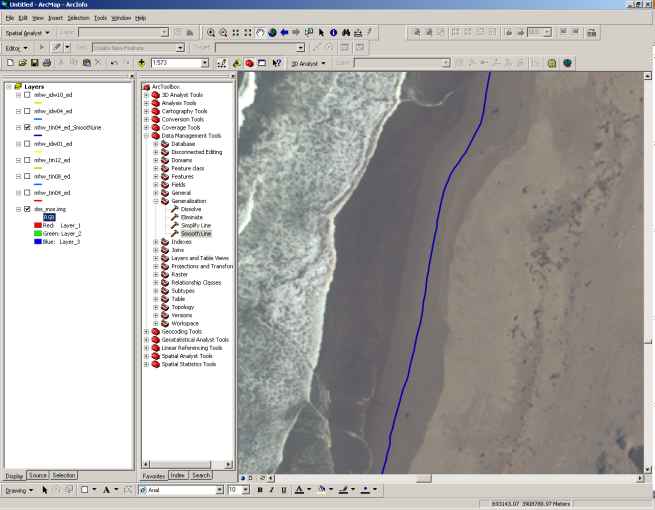 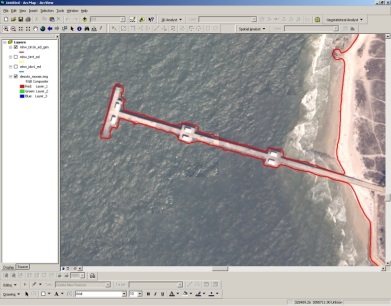 March 5, 2015
The Ohio State University
12
What do we do?
We perform research on everything related to geodesy, surveying and remote sensing.
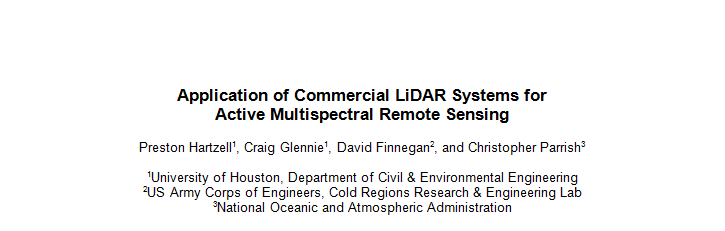 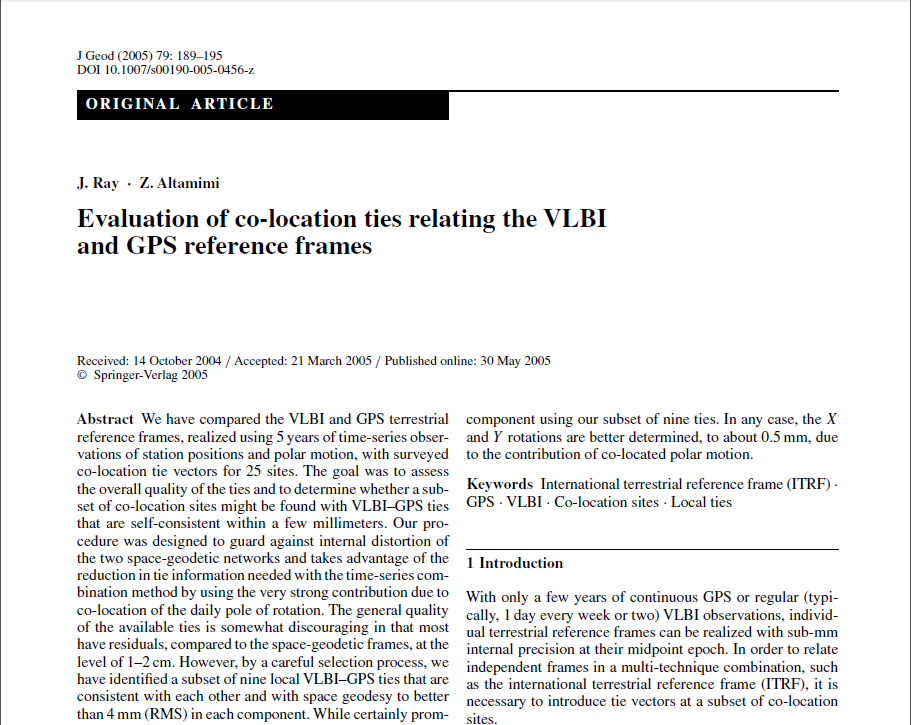 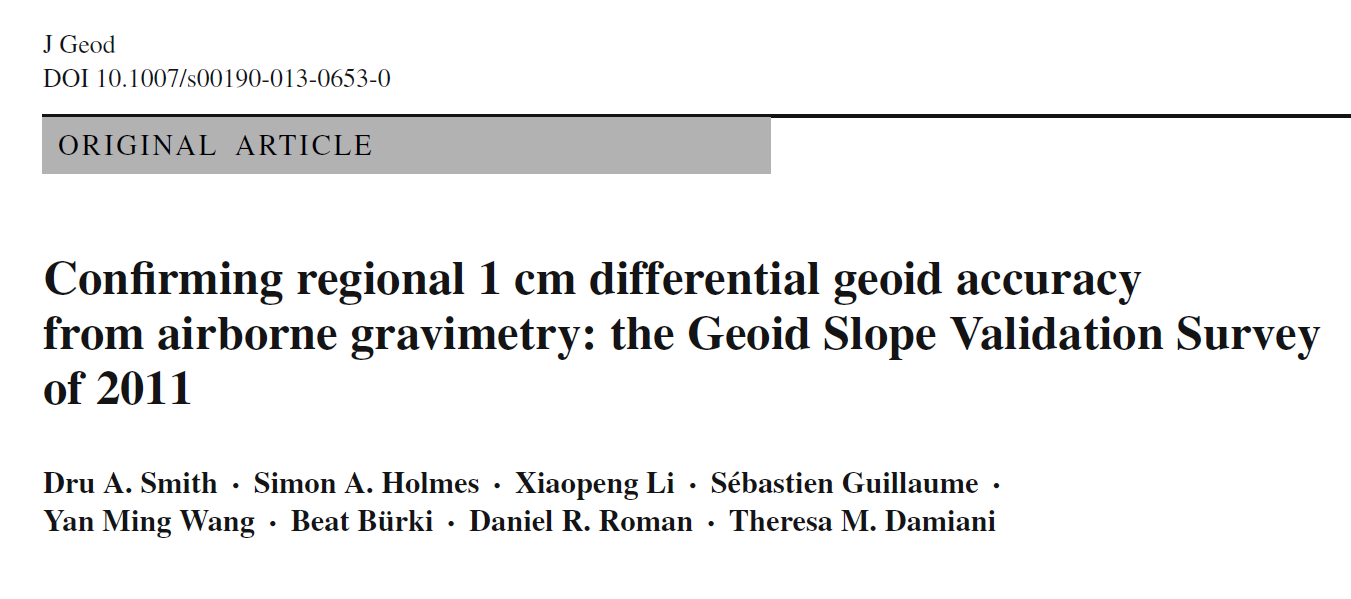 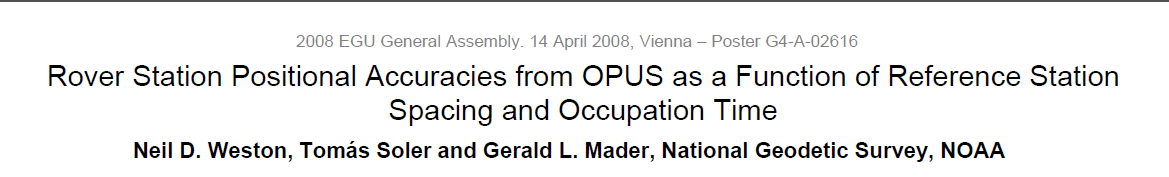 March 5, 2015
The Ohio State University
13
What do we provide?
We provide services for users to process GPS or Leveling data and submit it to NGS.
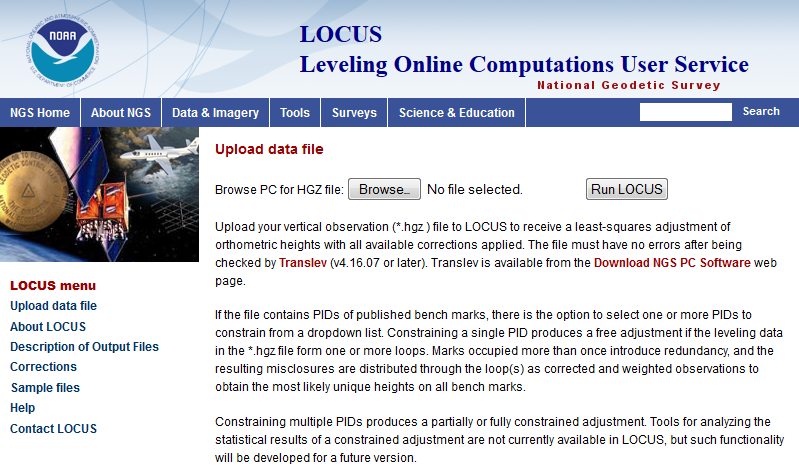 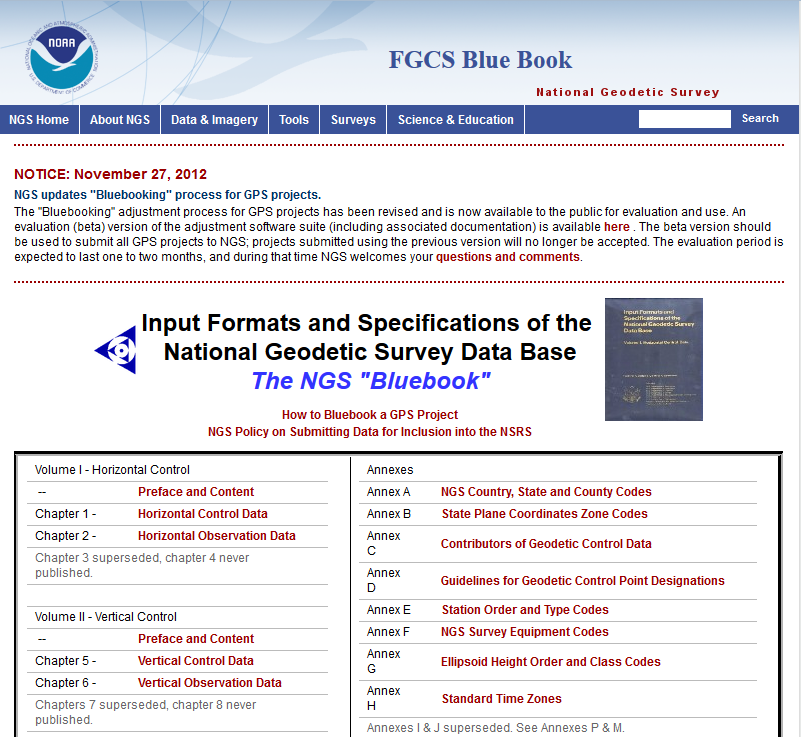 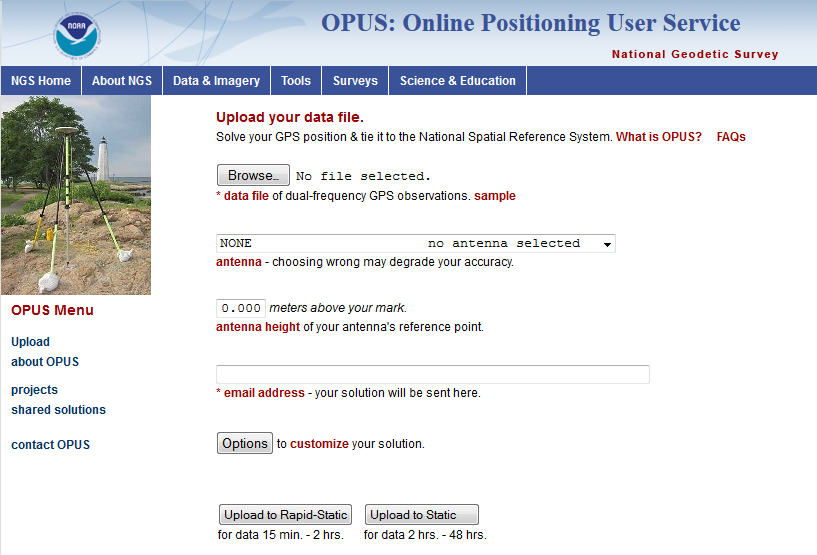 March 5, 2015
The Ohio State University
14
What do we provide?
We provide software for users to transform coordinates between datums and across epochs
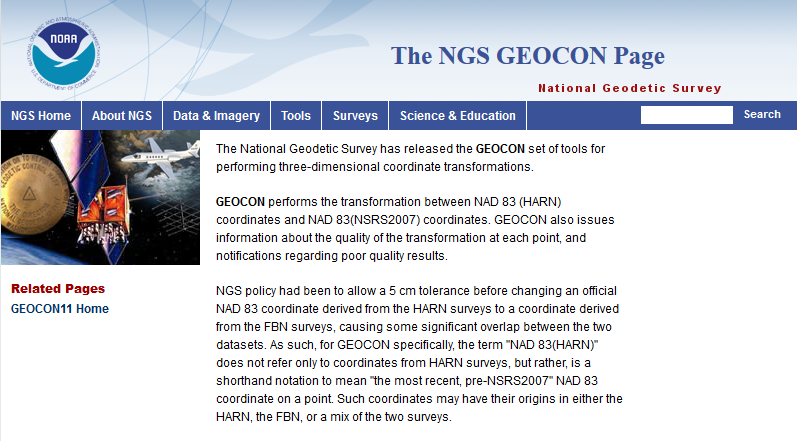 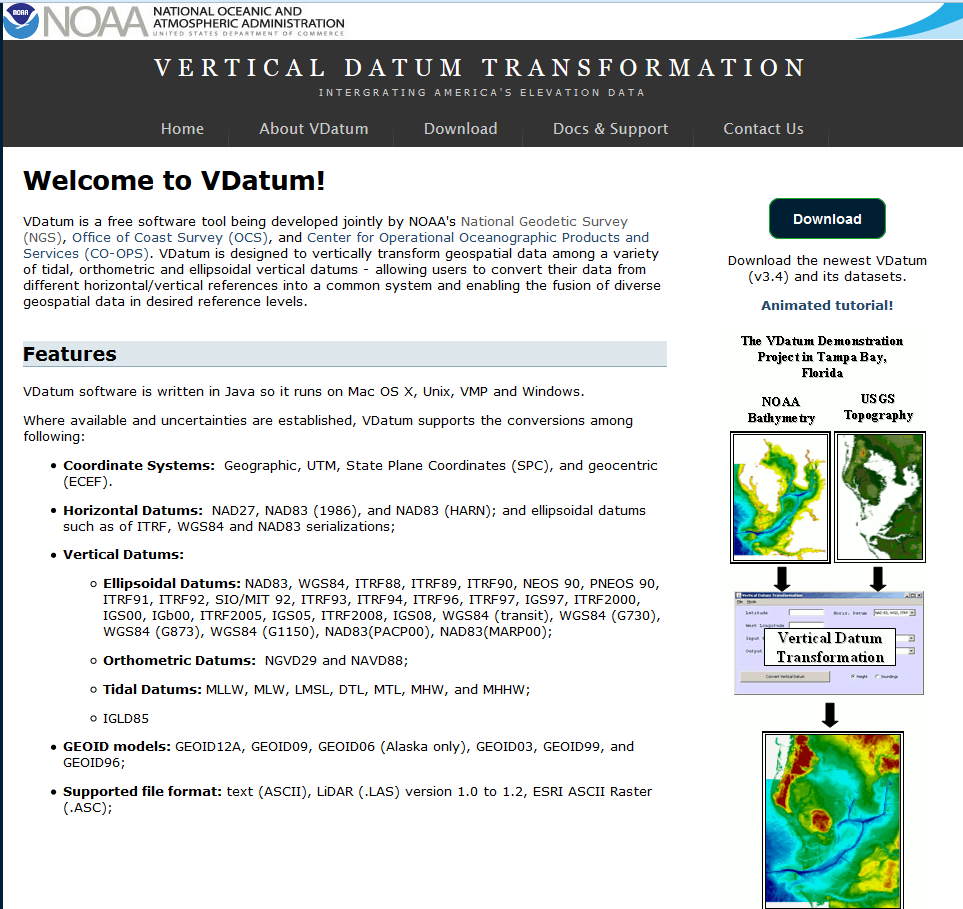 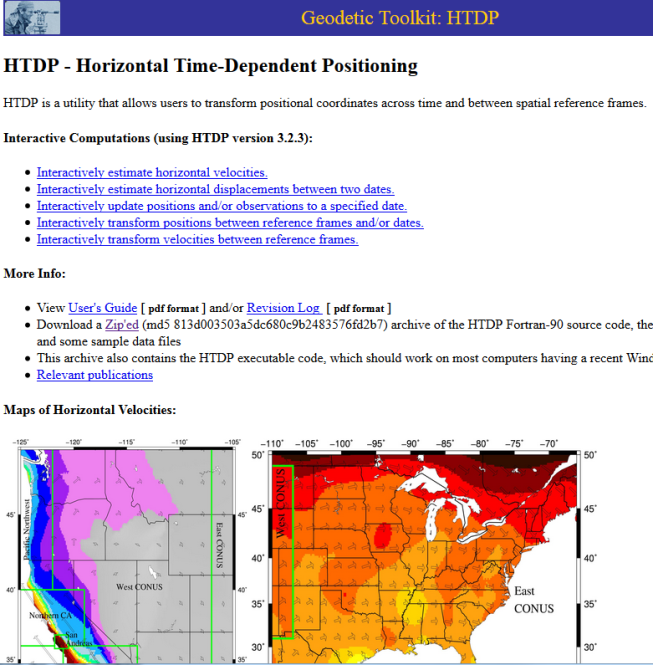 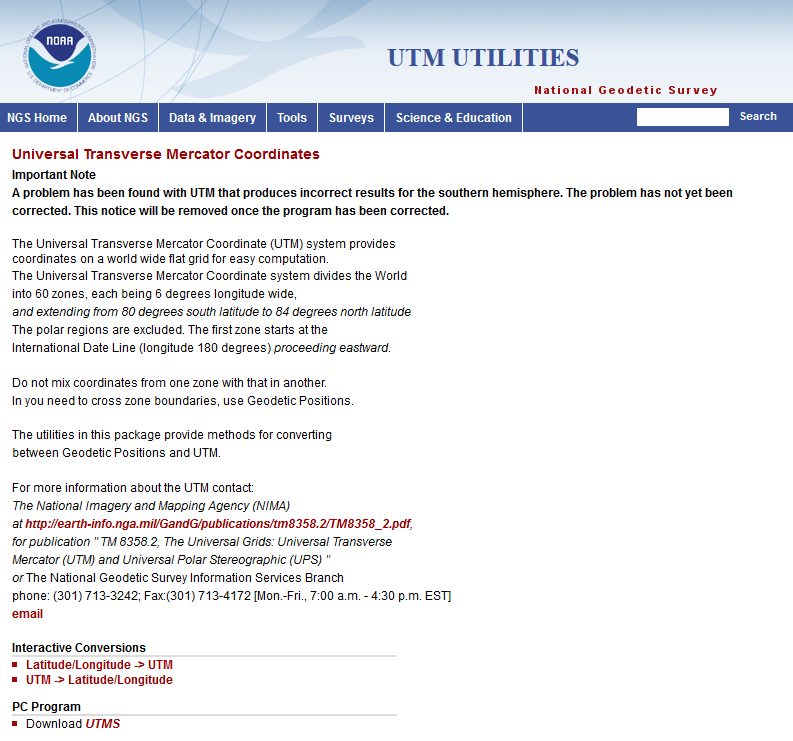 March 5, 2015
The Ohio State University
15
What do we provide?
We provide data to users free of charge in the form of RINEX files, datasheets, geoid grids, etc
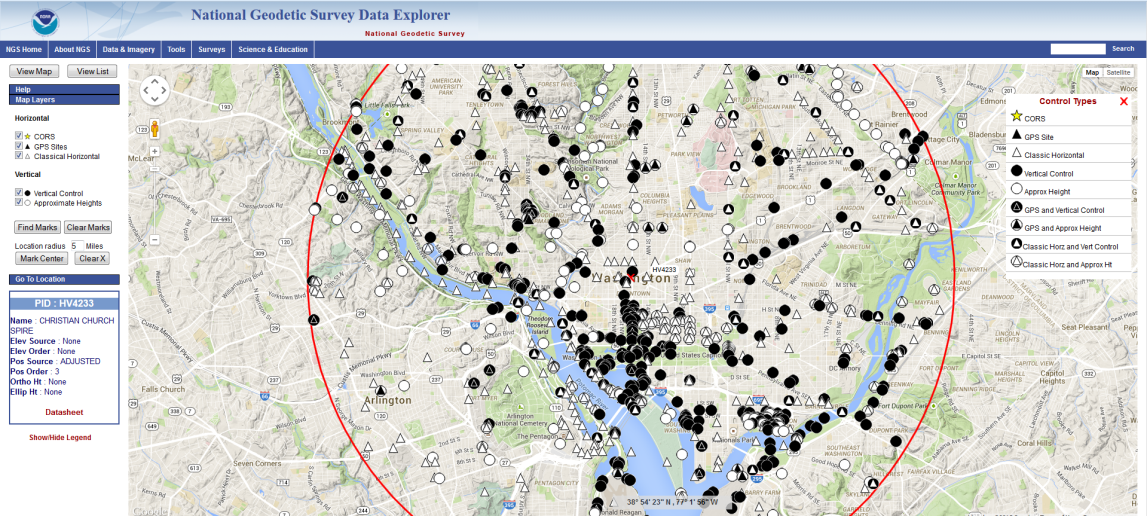 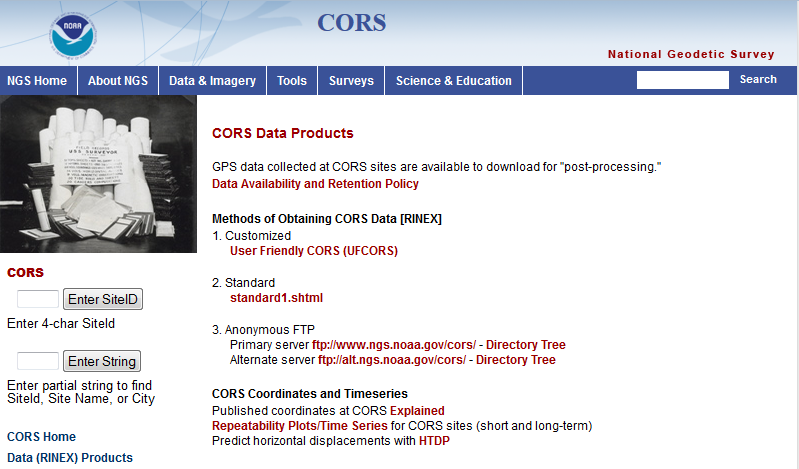 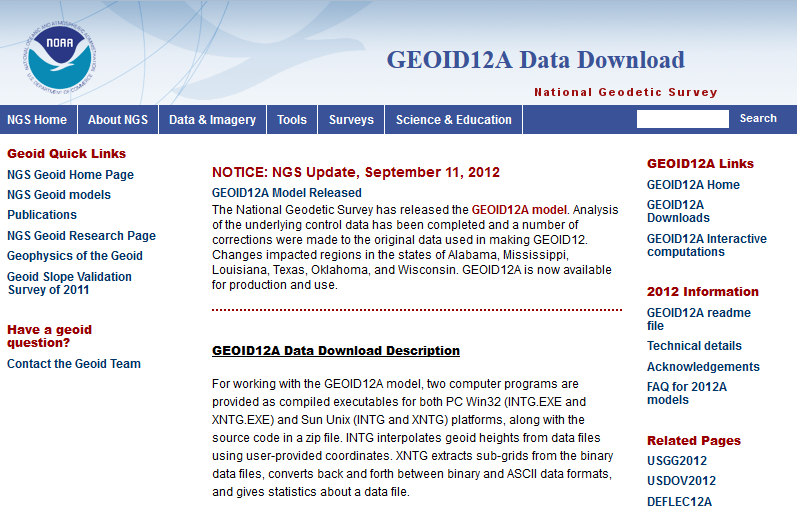 March 5, 2015
The Ohio State University
16
What do we provide?
We provide education to users free of charge including an online library, presentation archive, instructional videos and hands-on training classes
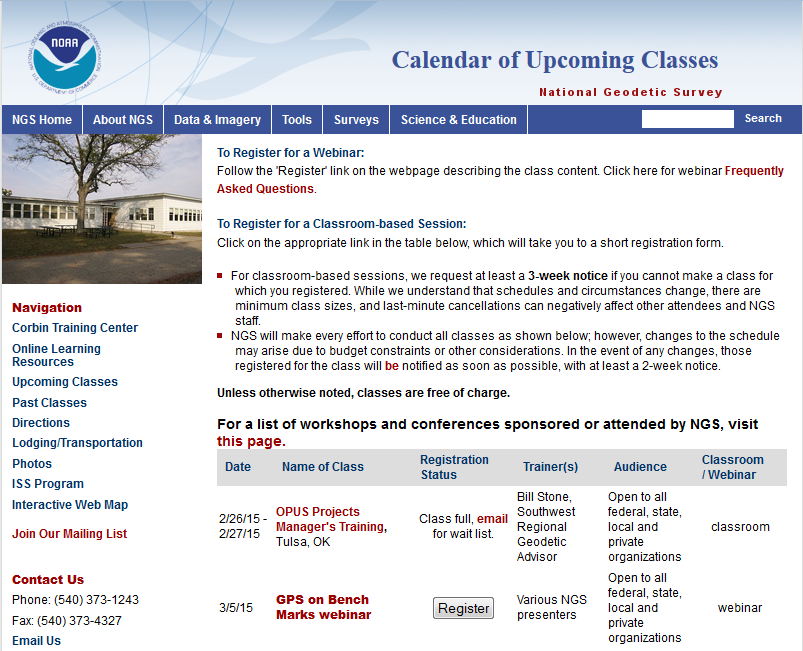 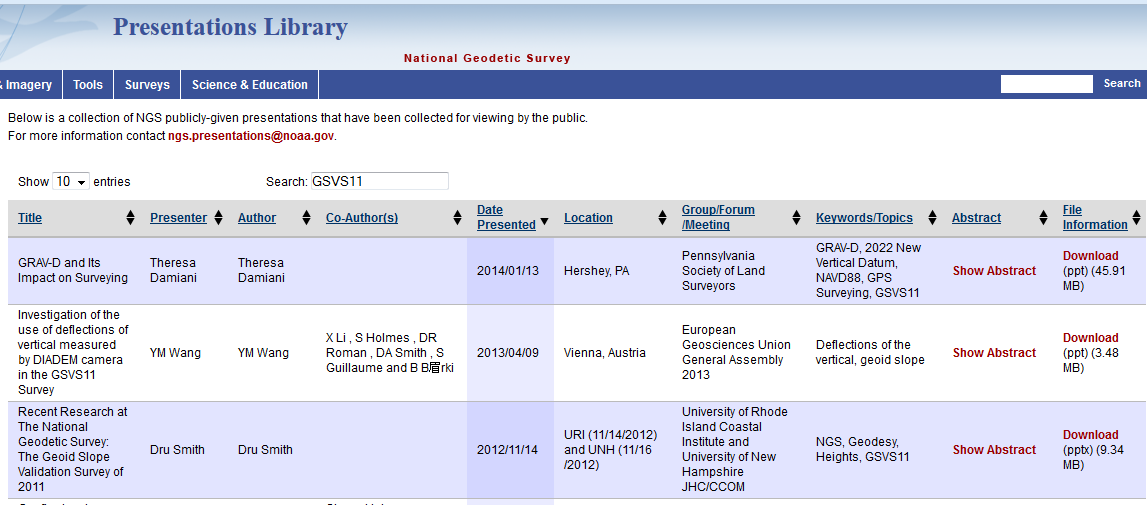 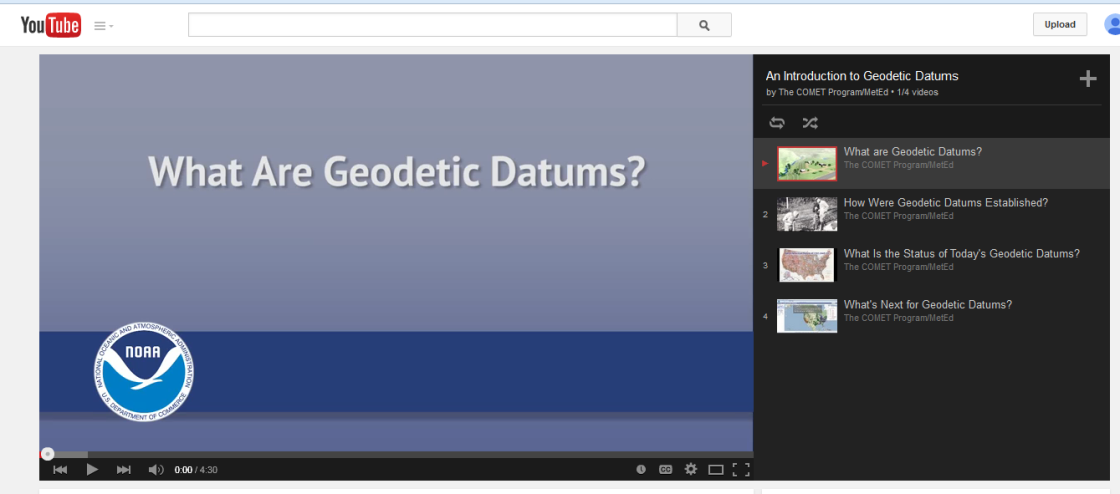 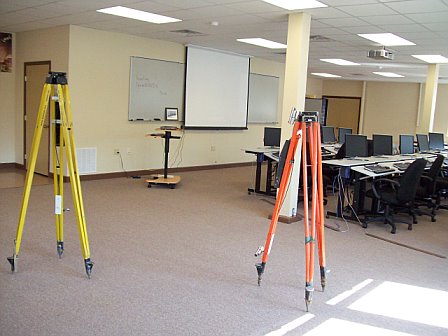 March 5, 2015
The Ohio State University
17
Some surprising responsibilities
We provide emergency response imagery after major events
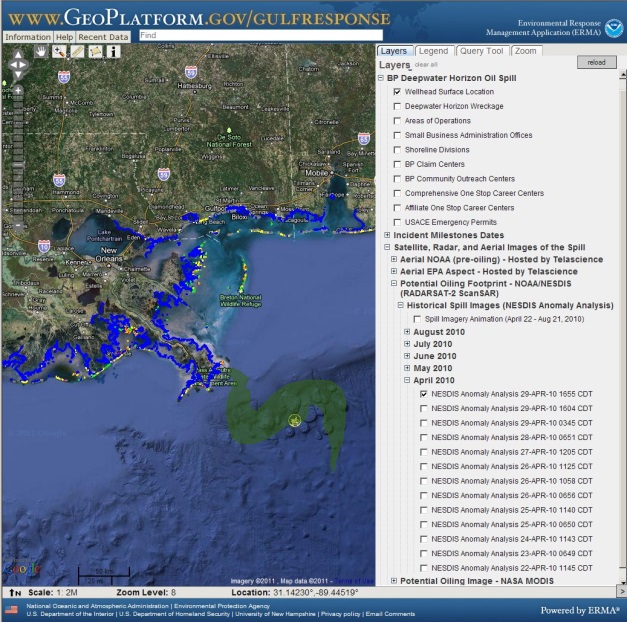 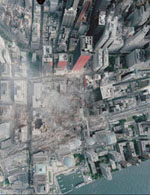 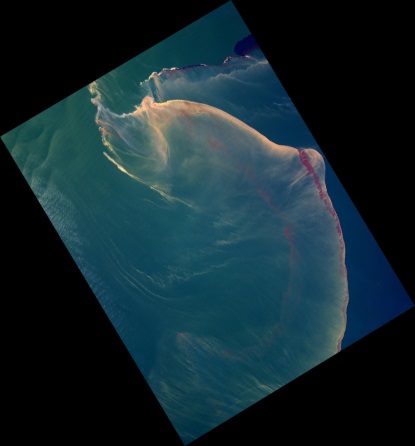 Hurricane Isabel
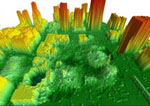 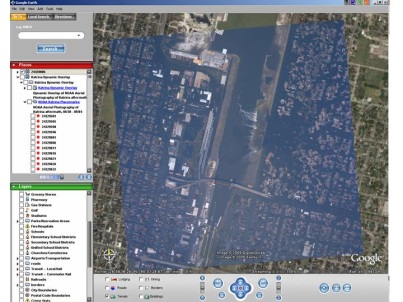 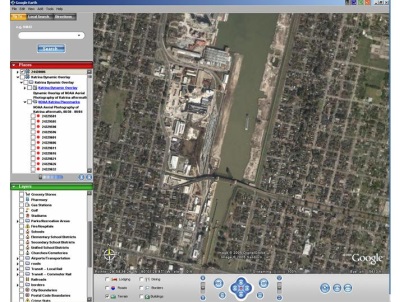 9/11
Deepwater Horizon
Hurricane Katrina
March 5, 2015
The Ohio State University
18
Some surprising responsibilities
We survey or quality control every survey of every airport in the country
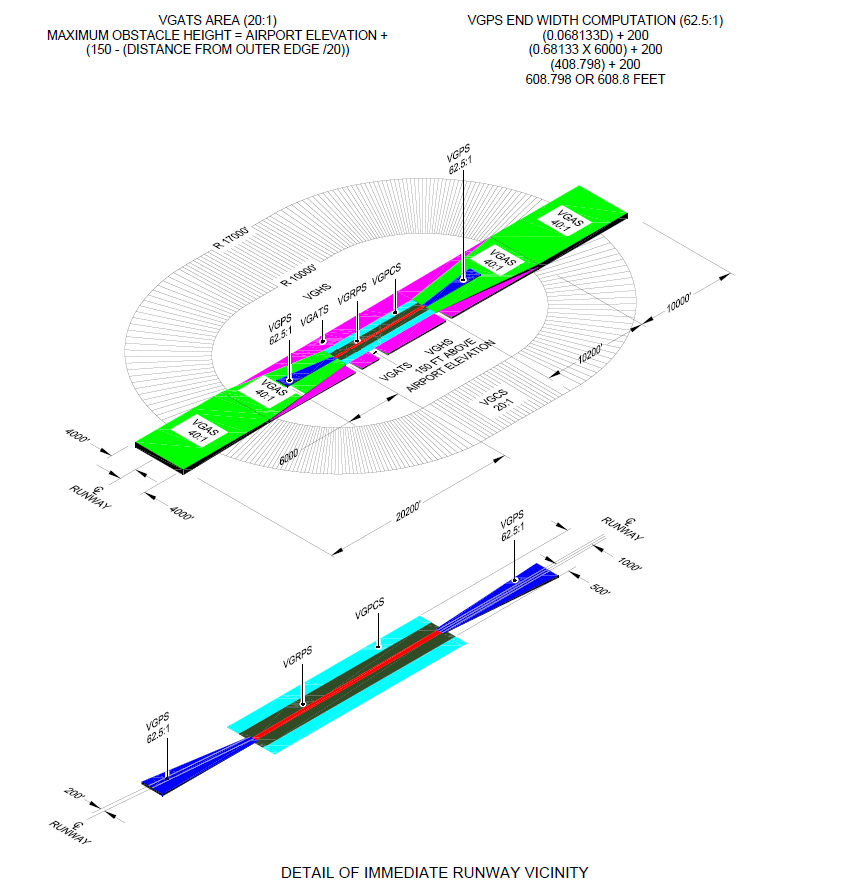 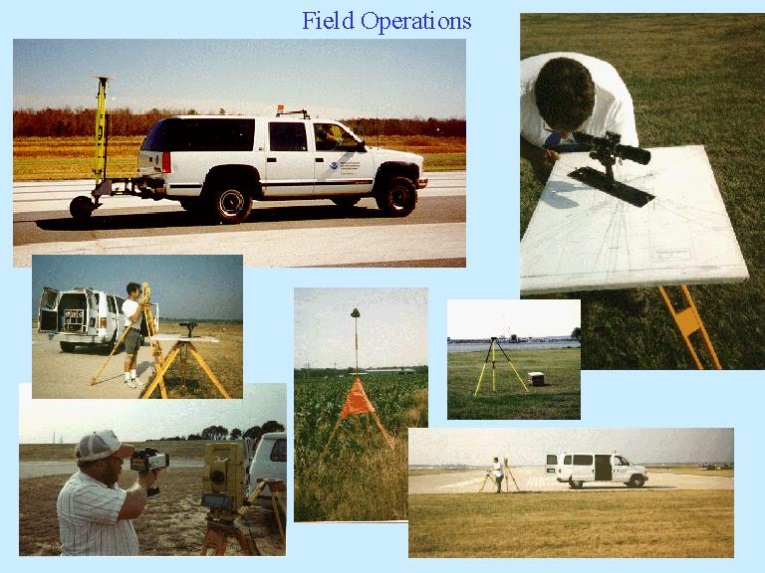 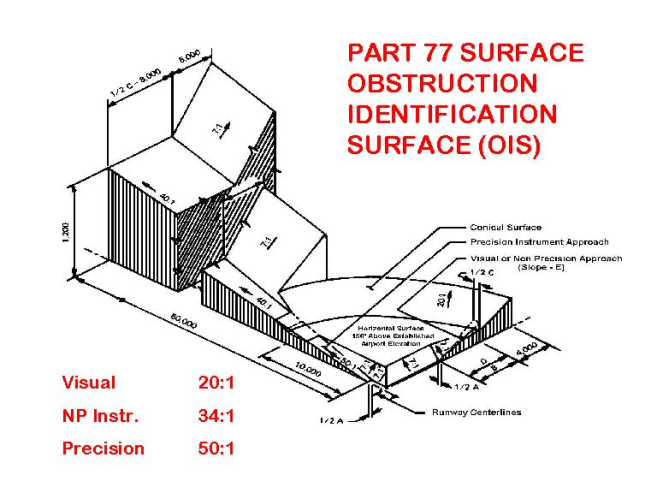 March 5, 2015
The Ohio State University
19
Upcoming cool stuff
Recognizing modern tools, technology and knowledge, NGS is changing how perform our mission

NAVD 88, NAD 83 and IGLD 85 are all being replaced in 2022
Geocentric , Geoid-based positioning
March 5, 2015
The Ohio State University
20 of 34
Old vs New Datums
The old way
The new way
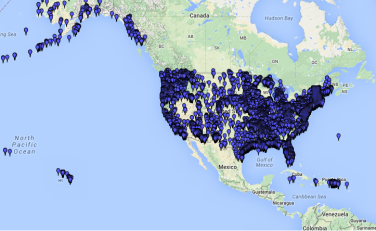 Text based datasheets
Modern datasheets
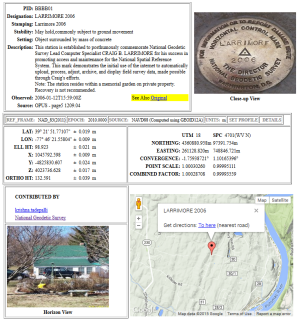 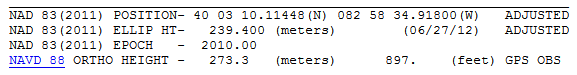 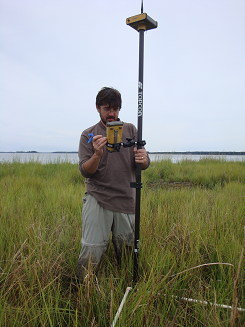 CORS
Observed changes viewed as 
“corrections” not “movement”
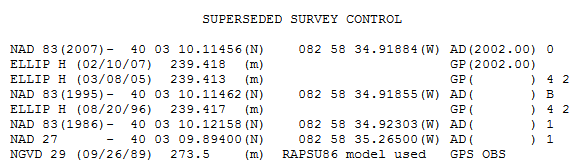 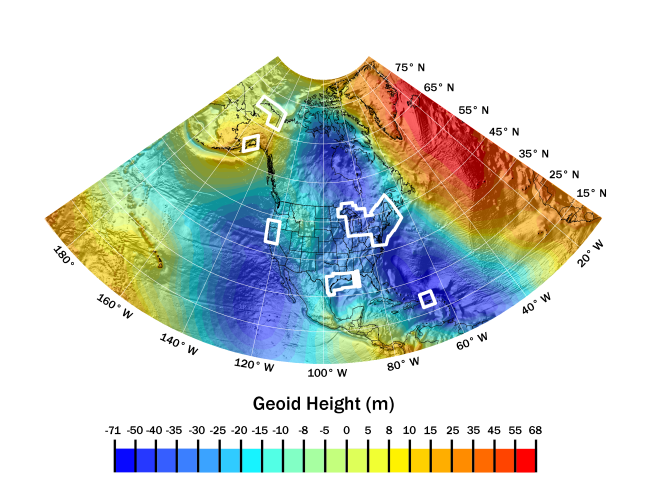 RTN
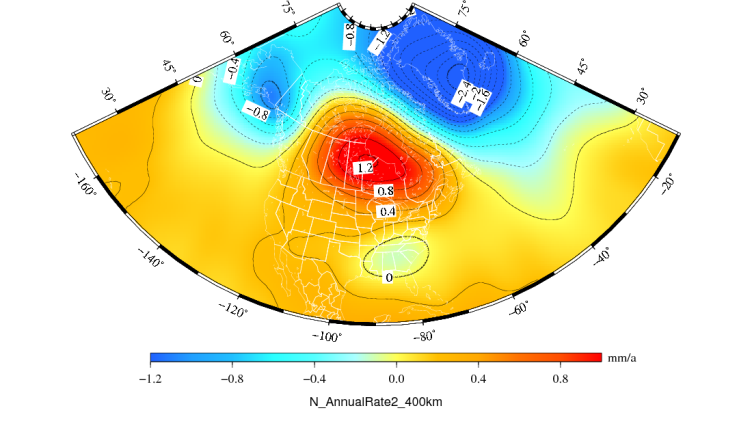 Fragile, unchecked passive control
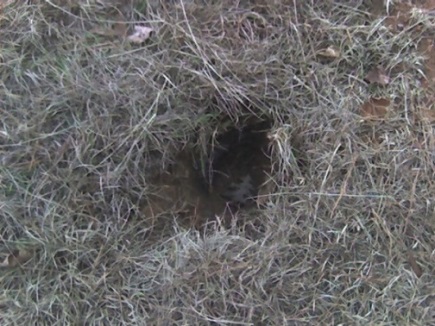 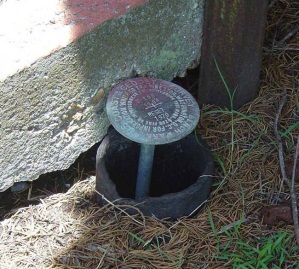 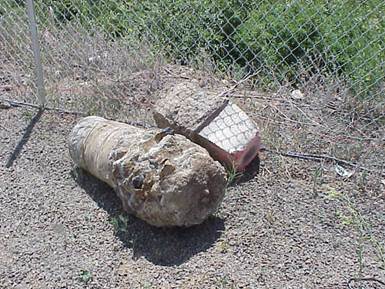 Geoid
Temporal Geoid Change
March 5, 2015
The Ohio State University
21
Why isn’t NAVD 88 good enough anymore?
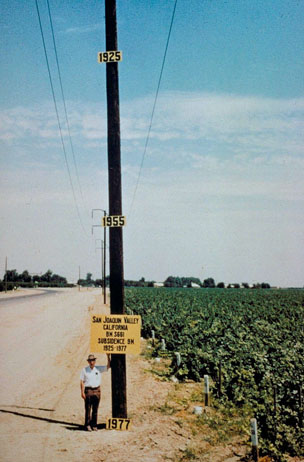 NAVD 88 suffers from use of bench marks that:
Are almost never re-checked for movement
Disappear by the thousands every year
Are not funded for replacement
Are not necessarily in convenient places
Don’t exist in most of Alaska
Weren’t adopted in Canada
Were determined by leveling from a single point, allowing cross-country error build up
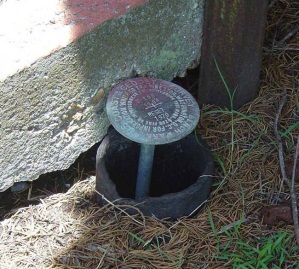 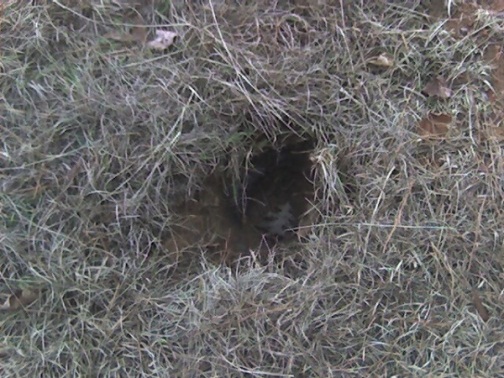 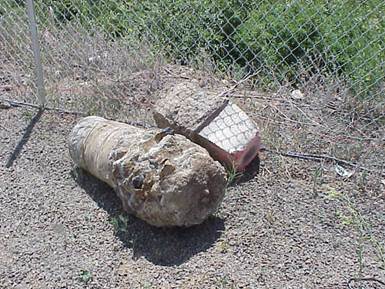 PID: EZ0840
March 5, 2015
The Ohio State University
22
Why isn’t NAVD 88 good enough anymore?
Approximate level of geoid mismatch known to exist in the NAVD 88 zero surface:
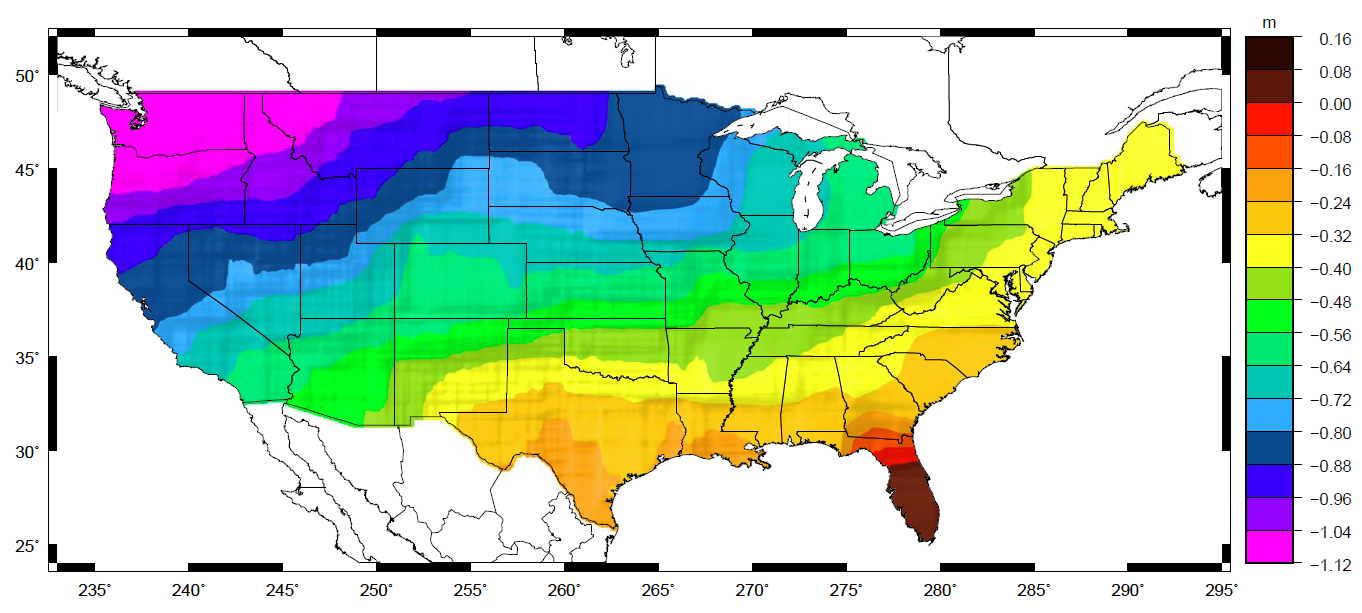 March 5, 2015
The Ohio State University
23
Terminology
Horizontal Datum
Geometric Reference Frame
Geocentric X, Y, Z
Latitude, Longitude, Ellipsoid Height
Vertical Datum
Geopotential Reference Frame
Geoid undulation
Orthometric height
Gravity
Deflection of the Vertical
March 5, 2015
The Ohio State University
24
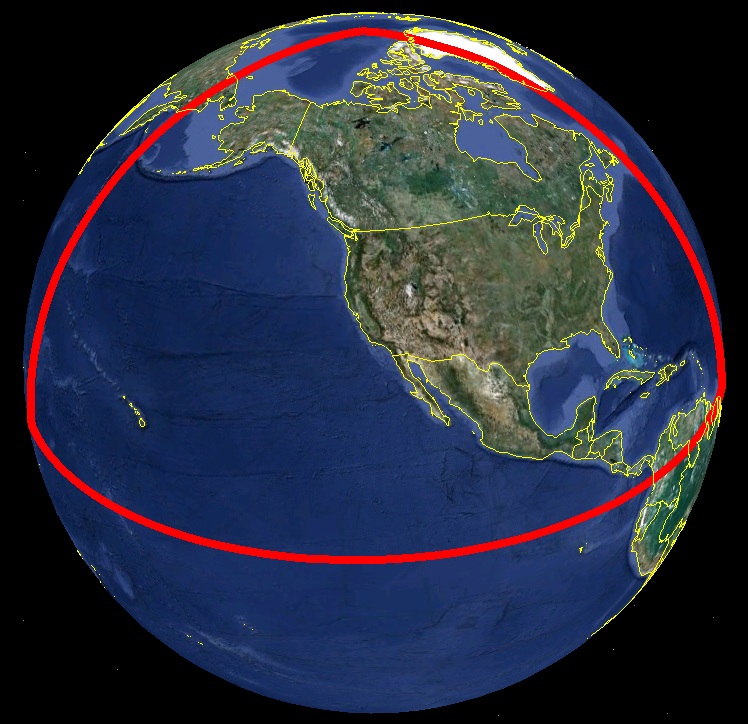 Approximate extent of 
2022 geoid model used 
for the “North American”
part of the new
geopotential reference
frame.
March 5, 2015
The Ohio State University
25
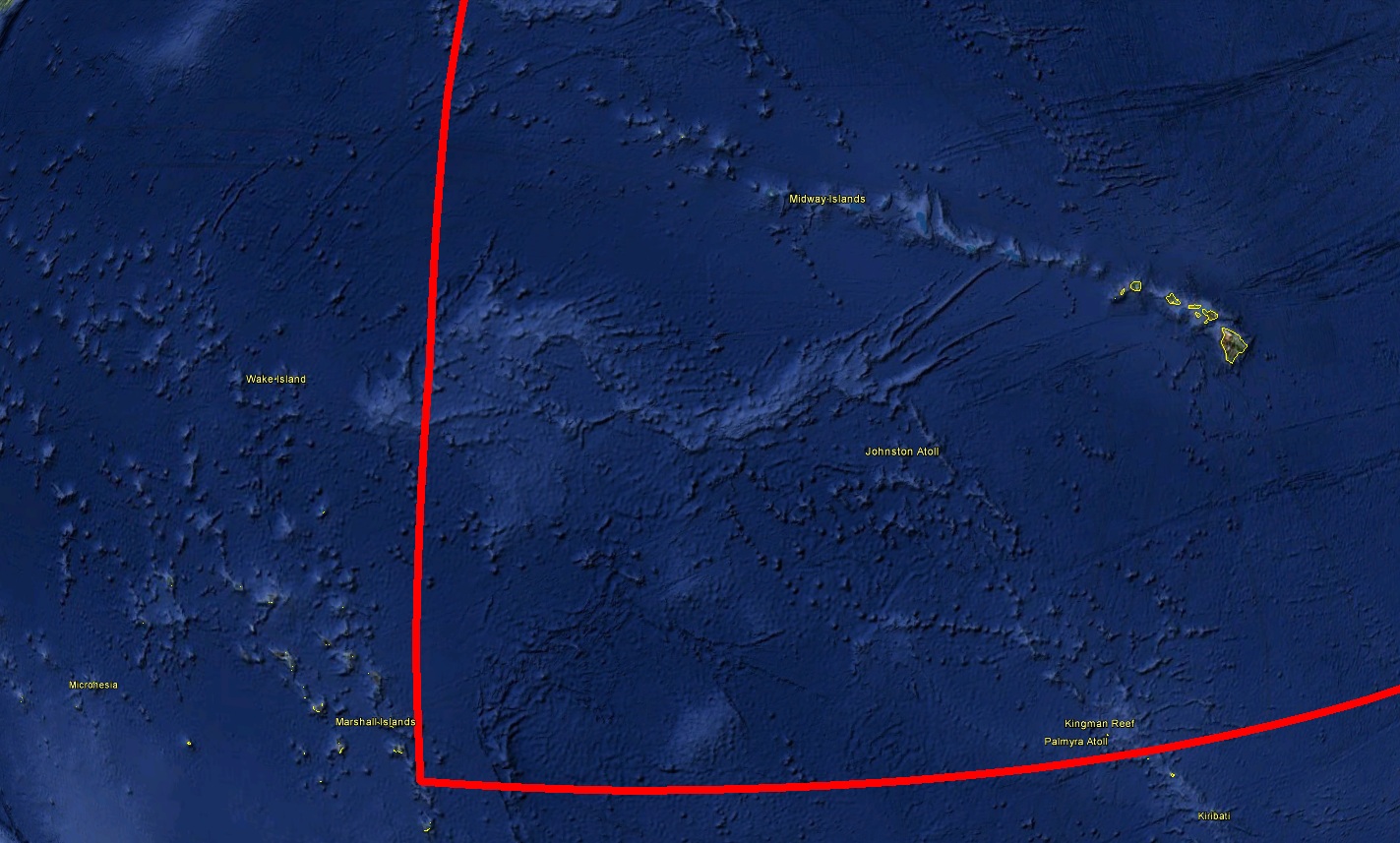 Hawaii
Many US Pacific Territories
(not Guam, CNMI nor American Samoa)
March 5, 2015
The Ohio State University
26
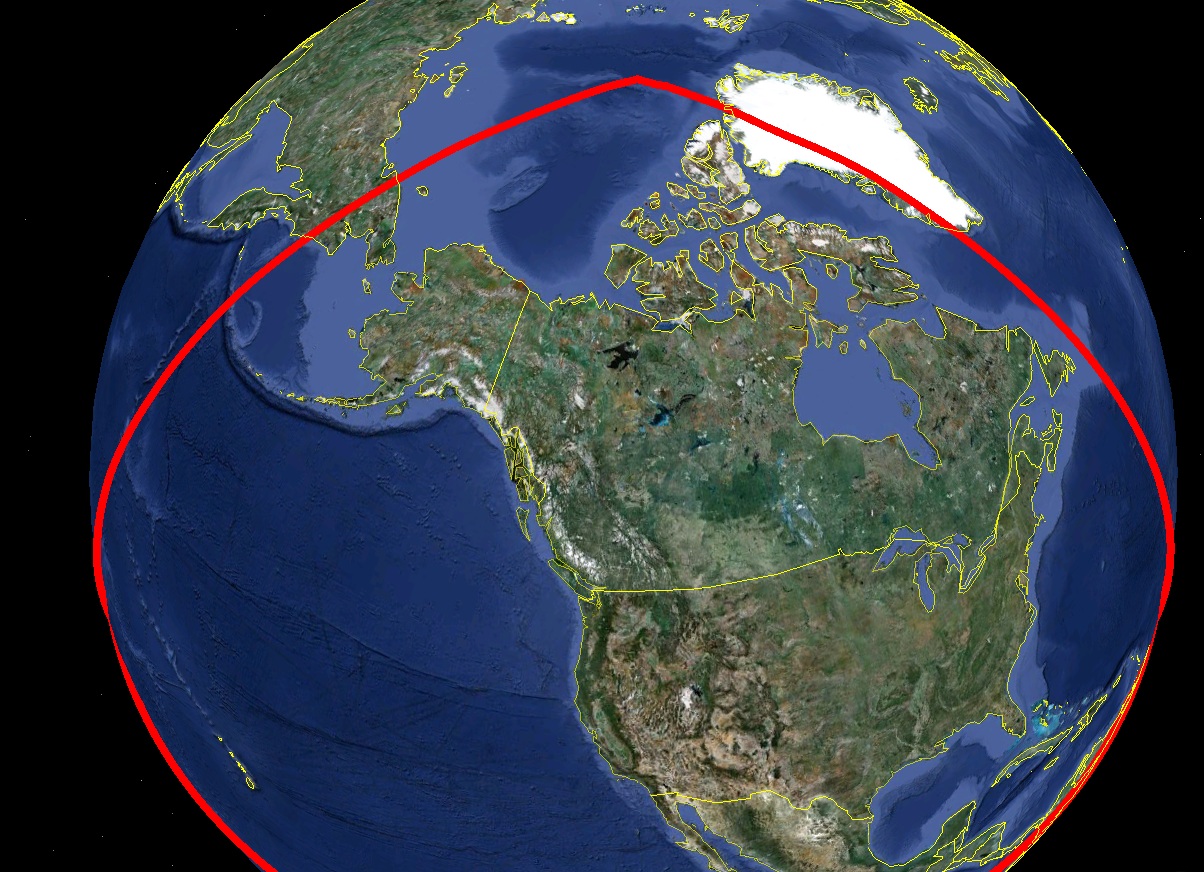 Alaska, including
entire Aleutian 
Island Chain
Canada
CONUS (USA)
March 5, 2015
The Ohio State University
27
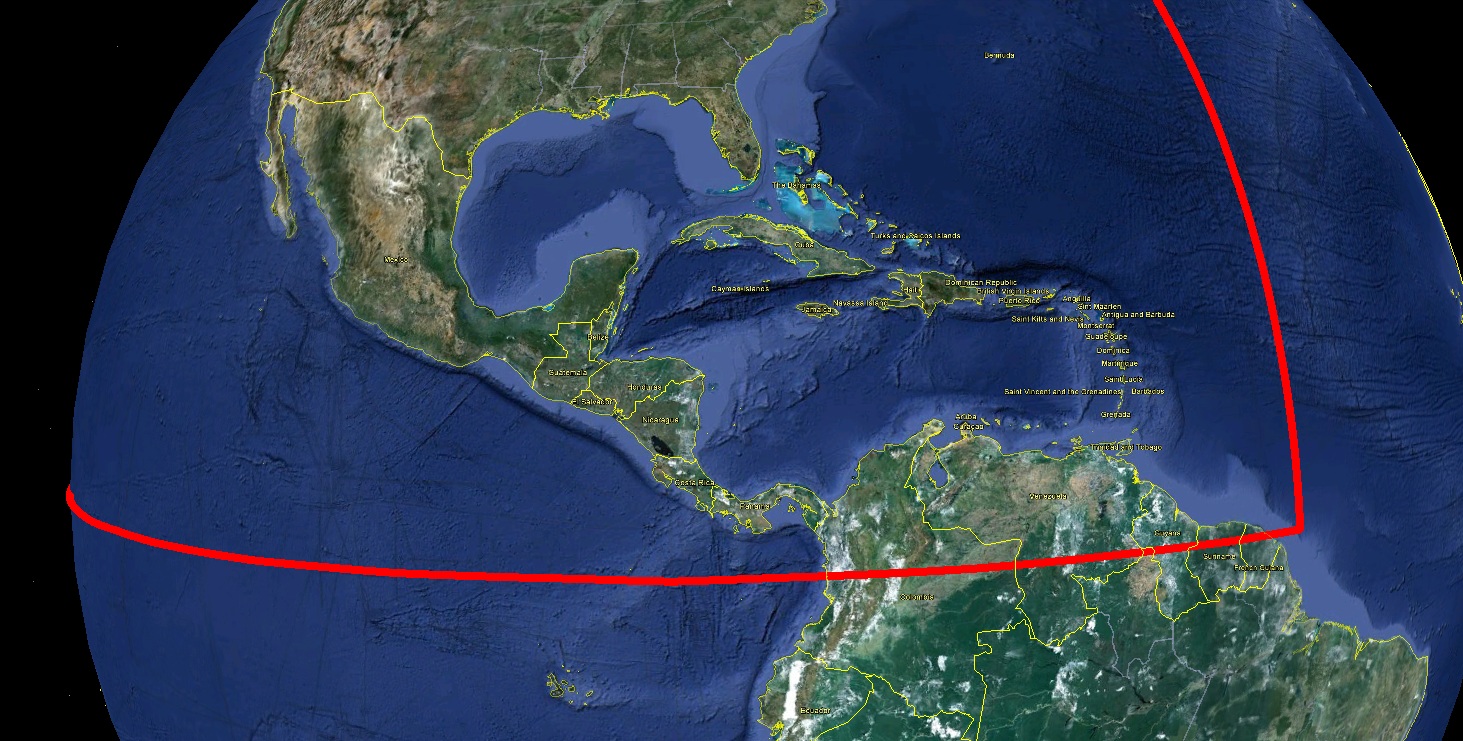 Bermuda
Mexico
All Caribbean 
Countries
All Central 
American Countries
March 5, 2015
The Ohio State University
28
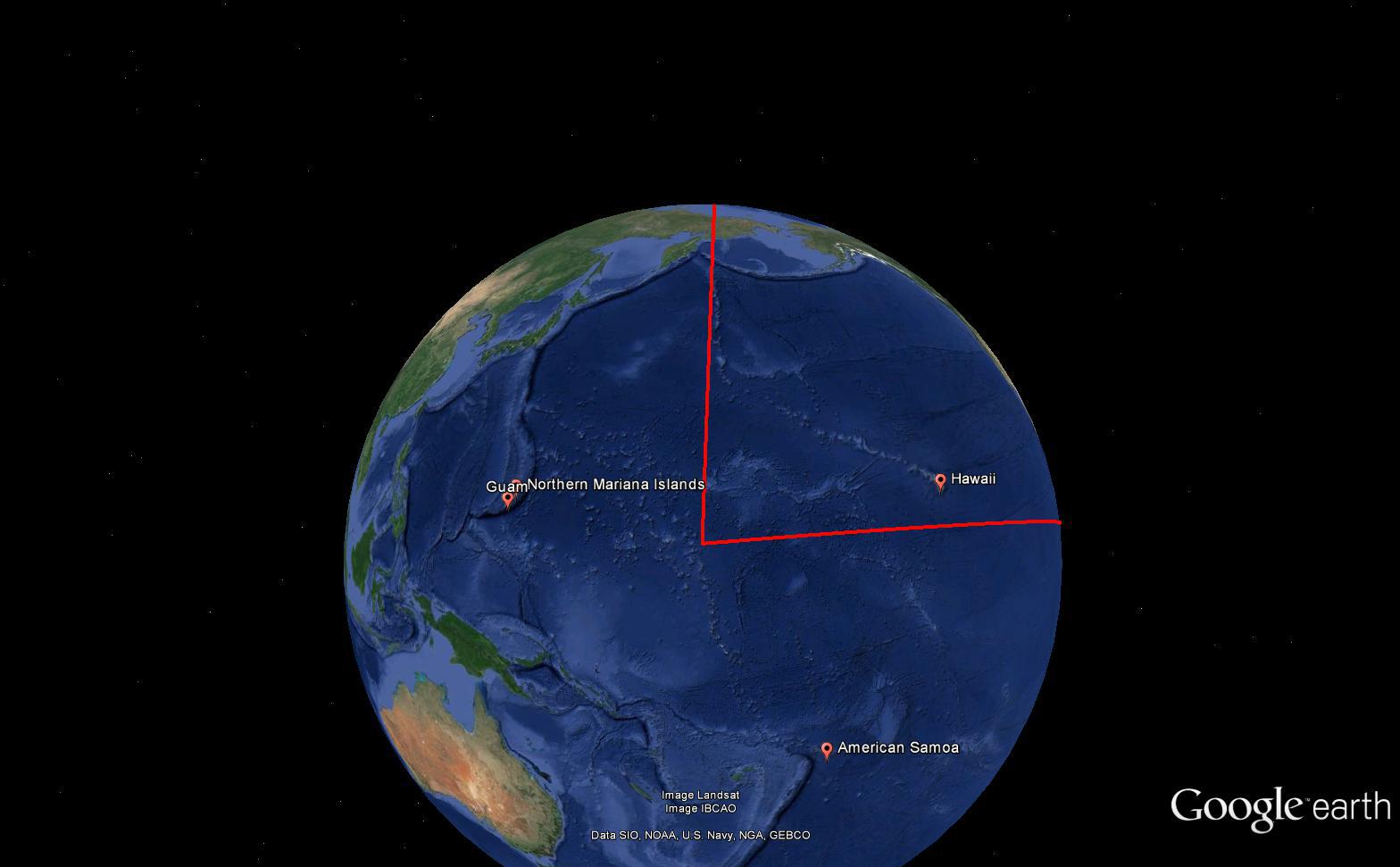 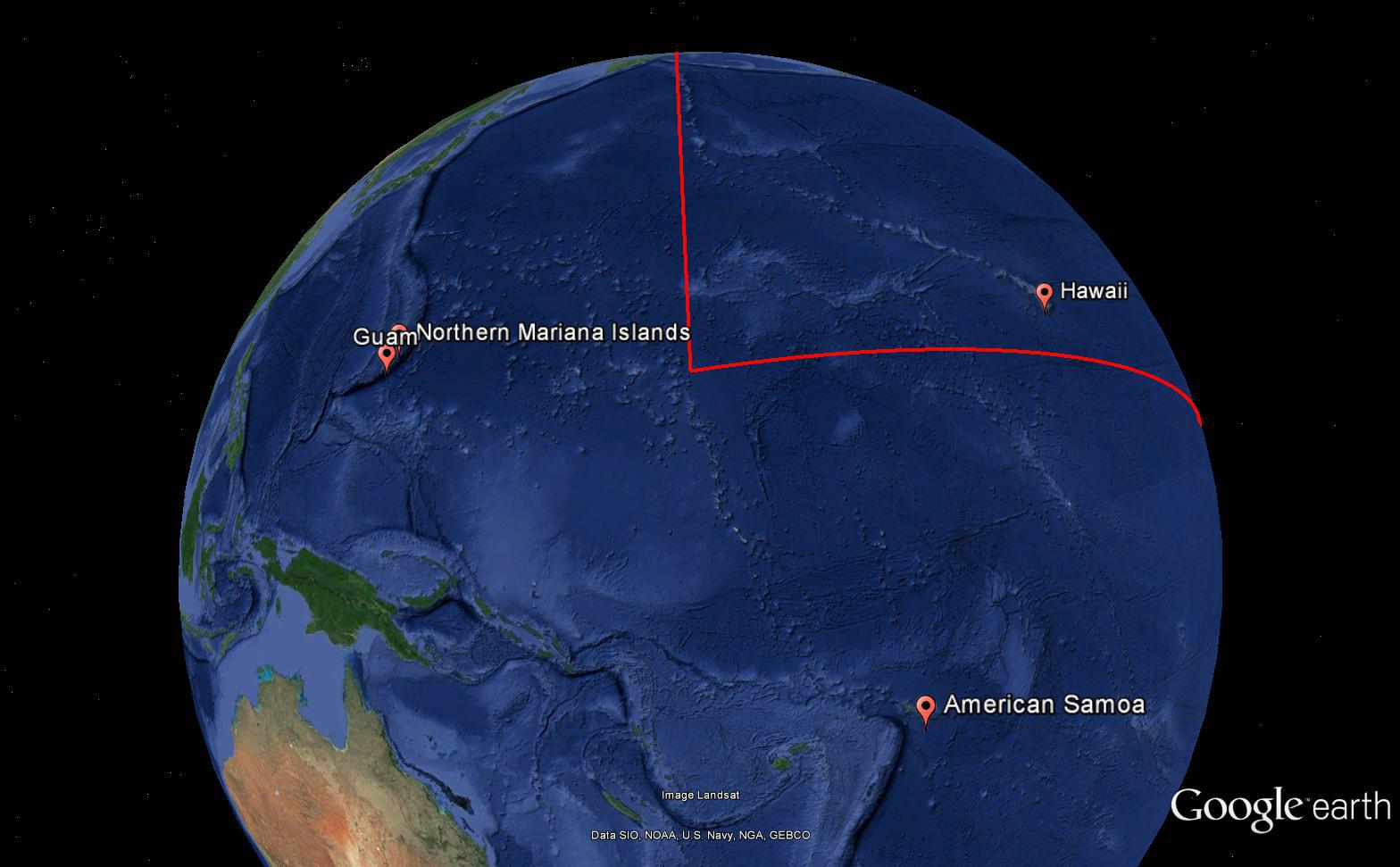 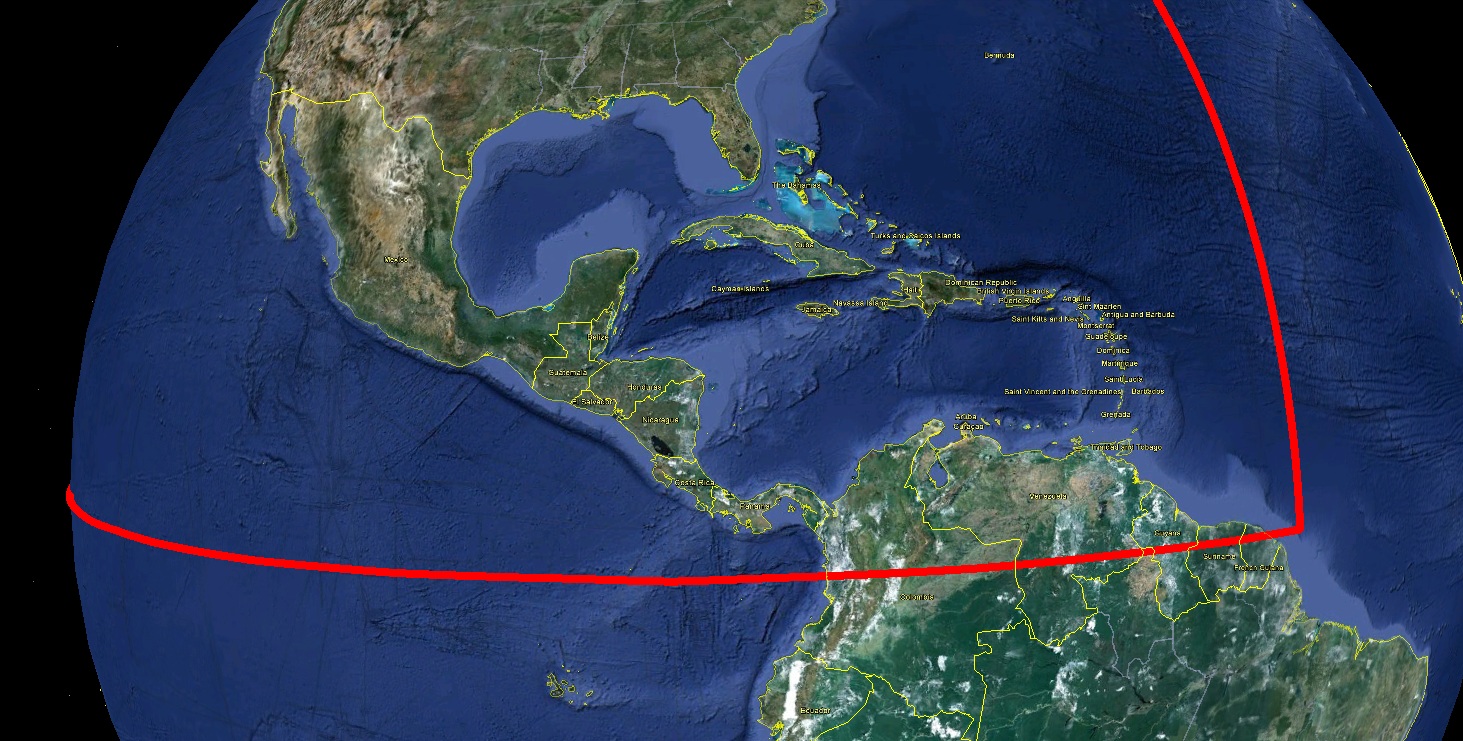 Bermuda
Mexico
All Caribbean 
Countries
All Central 
American Countries
March 5, 2015
The Ohio State University
29
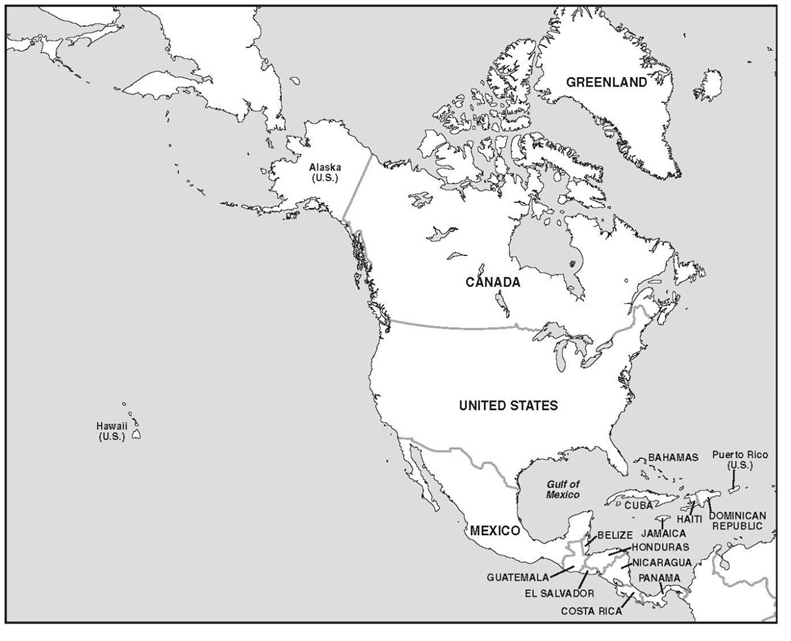 No official
Vertical datum
CGVD2013*
NAVD 88
No official
Vertical datum
* geoid/GNSS based datum
March 5, 2015
The Ohio State University
30
Canada Height Modernization - 2013
The geoid model:
   
   1. Entire coverage of the
       Canadian territory
       (land, lakes and oceans)
   2. Compatible with space-
       based positioning 
       (e.g., GNSS, altimetry)
3. Less expensive for  
    maintenance
4. Fairly stable reference
    surface
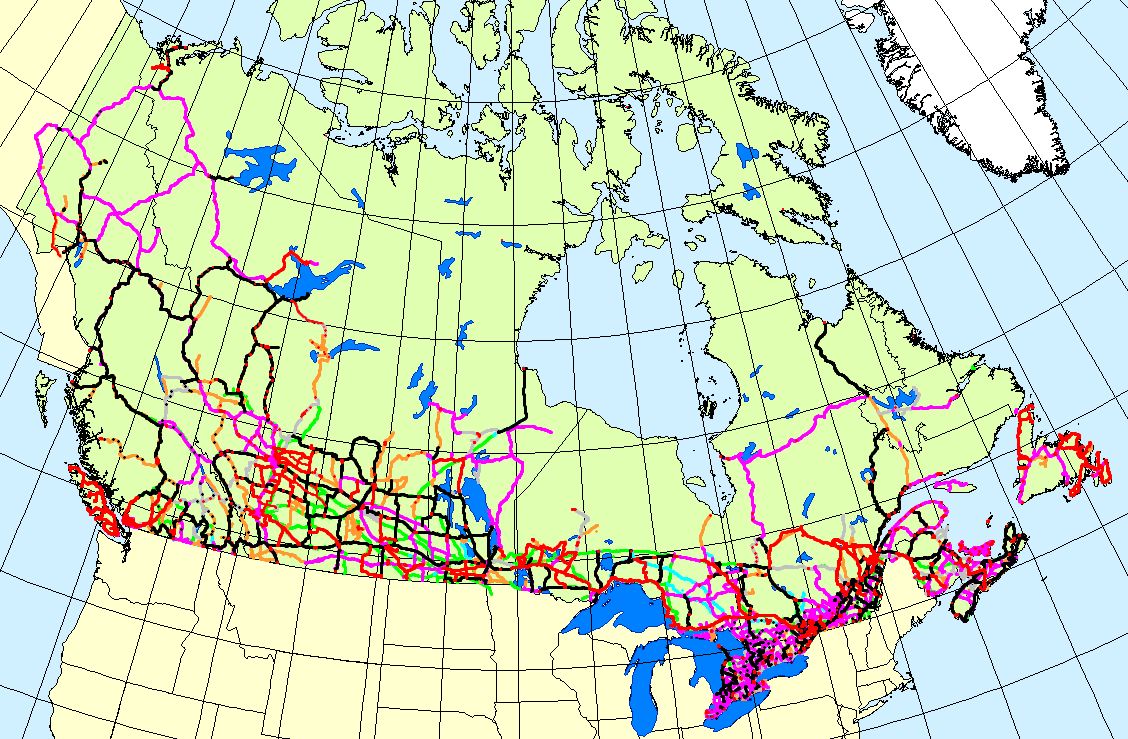 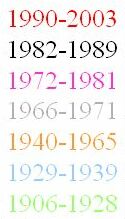 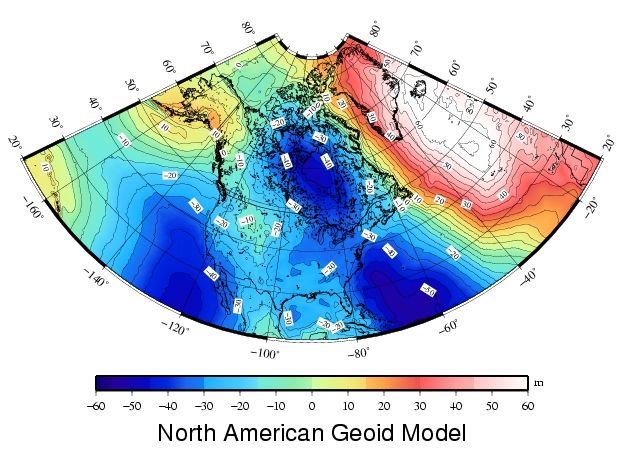 Levelling Networks: 

   1. Established over the
       last 100 years
   2. 120,000 km of levelling
        lines
   3. Some 80,000
       benchmarks
1. Time consuming
   2. Expensive
   3. Limited coverage
   4. BMs are unstable
   5. BMs disappear
   6. Local networks
H = hGNSS – NModel
March 5, 2015
The Ohio State University
31
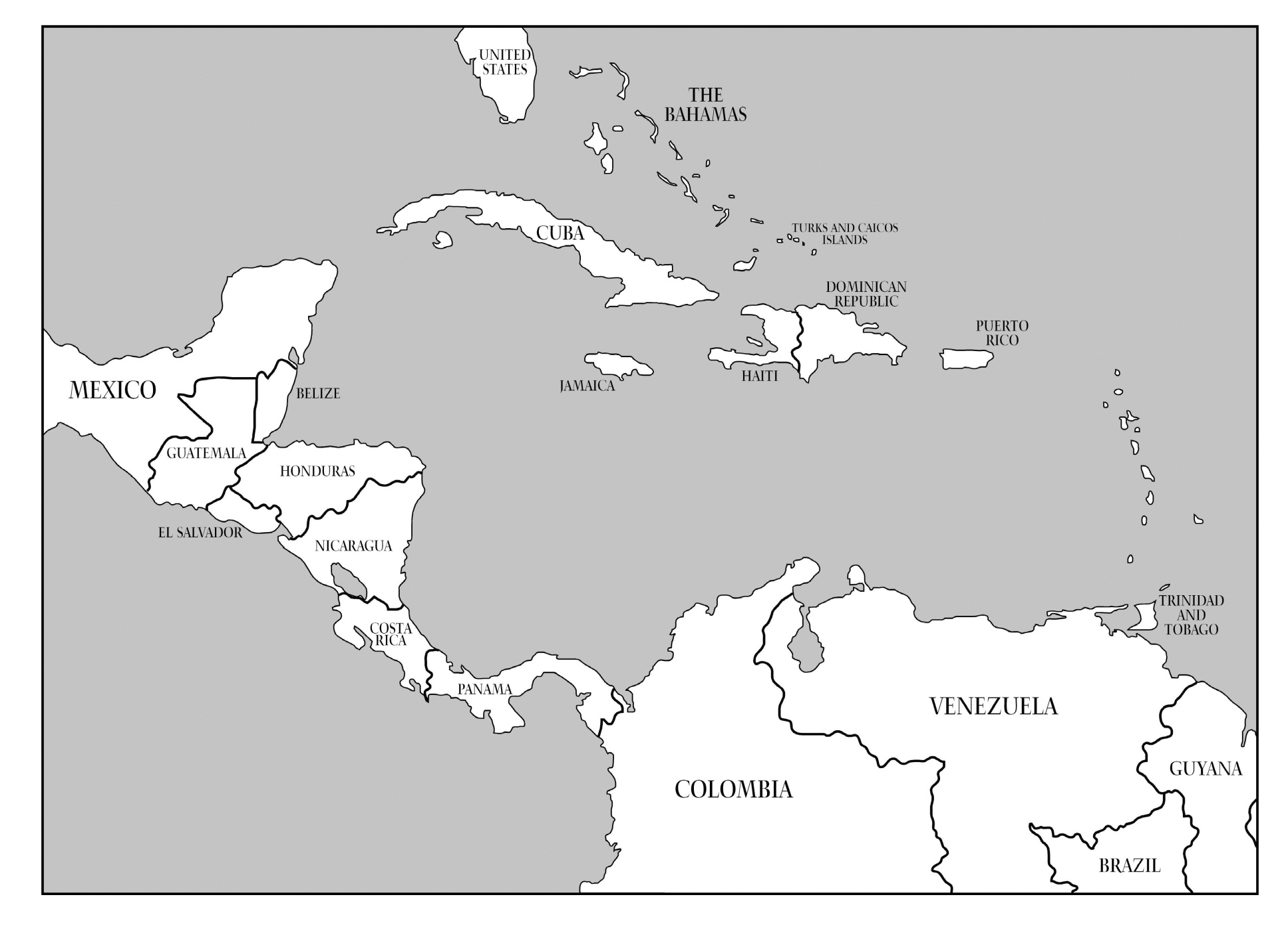 ?
PRVD02
VIVD09
?
?
(1)
?
?
?
?
?
Santo Domingo(1)
?
?
Puerto Cortéz(1)
?
Corinto 1952(1)
?
?
?
San José(1)
?
La Unión 1960(1)
Puntarenas(1)
Cristóbal(1)
(1) Información cortesía de David Avalos
March 5, 2015
32
The Ohio State University
Old vs New Datums
Step 1:  Do the best scientific positioning work we can in ITRF
Before any discussion of “plate fixed” or “map projections”
NGS’s core goal must be the scientific integrity of positions
New database
Replacement of static vector-based GNSS processing
March 5, 2015
The Ohio State University
33
Old vs New Datums
Step 2:  Consider the question of “plate fixed”:
Why do users want this?
Fixed latitude and longitude? 
Nothing is “fixed” though
Plate is not just rotating; more than 1 plate
Who wins?  Who defines “fixed”?  Must all points maintain zero change?
Model and remove all real motion?  (aka “HTDP”)
If not removing all motion, why remove any motion?
ITRF minus plate rotation vs just ITRF
March 5, 2015
The Ohio State University
34
Simplified Concept of NAD 83 vs. ITRF
Earth’s Surface
hNAD83
hITRF
hNAD83 – hITRF varies 
smoothly by latitude 
and longitude
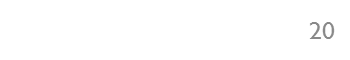 ITRFxx origin
~1.6 m
NAD 83 origin
March 5, 2015
The Ohio State University
35
Datasheets
2.350
2.300
2.250
2.200
H
2.150
2.100
On a point with 4 historic surveys, they
would be used to model and predict change
2.050
2.000
1975
1985
1980
1990
2015
2025
1995
2005
2020
2030
2000
2010
time
March 5, 2015
The Ohio State University
36
2015 Geospatial Summit
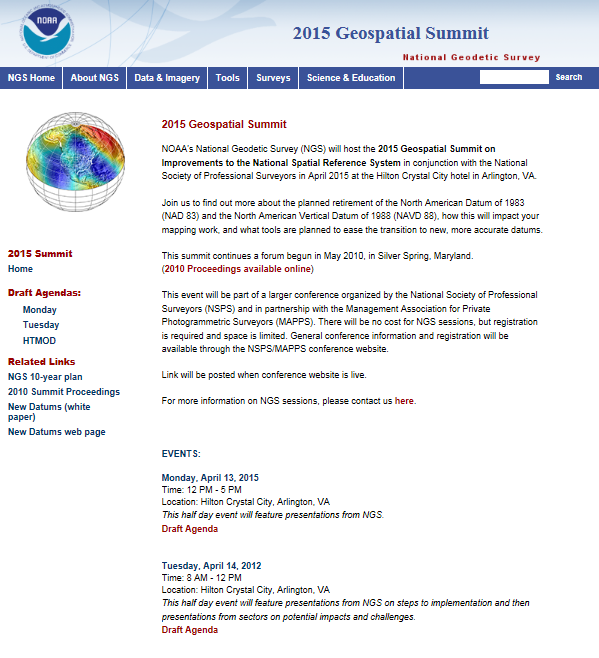 April 13-14, 2015, in the Washington, DC Area
As part of a broader “conference of  conferences” with National Society of Professional Surveyors and Management Association for Private Photogrammetric Surveyors (MAPPS) 
Follows the successful 2010 Geospatial Summit.  More info at the 2015 Geospatial Summit website.
http://www.geodesy.noaa.gov/2015GeospatialSummit/
March 5, 2015
The Ohio State University
37
Summary (1)
NGS is the oldest scientific agency in the nation (1807)

Although times change, the mission is still one of providing geodetic control to all surveys, maps and charts in the nation

Science and customer service
March 5, 2015
The Ohio State University
38
Summary (2)
NGS engages in scientific research and applications in:
Geodesy
Remote Sensing
Surveying
Geophysics
Mathematics
March 5, 2015
The Ohio State University
39
Summary (3)
NGS is in a major transitional phase
Need new, talented people who are educated in
Geodesy, Remote Sensing, Surveying
Traditional computational programming (Fortran/C++)
Modern programming languages (Java, Perl,	Objective-C) and platforms (ArcGIS, Google Earth)
BS, MS, PhD all are needed!
March 5, 2015
The Ohio State University
40
Working for NGS
Jobs in Maryland, Virginia and Colorado
Job openings in USAJOBS
Make an account
Search “geodesy” and 
    sign up for notifications
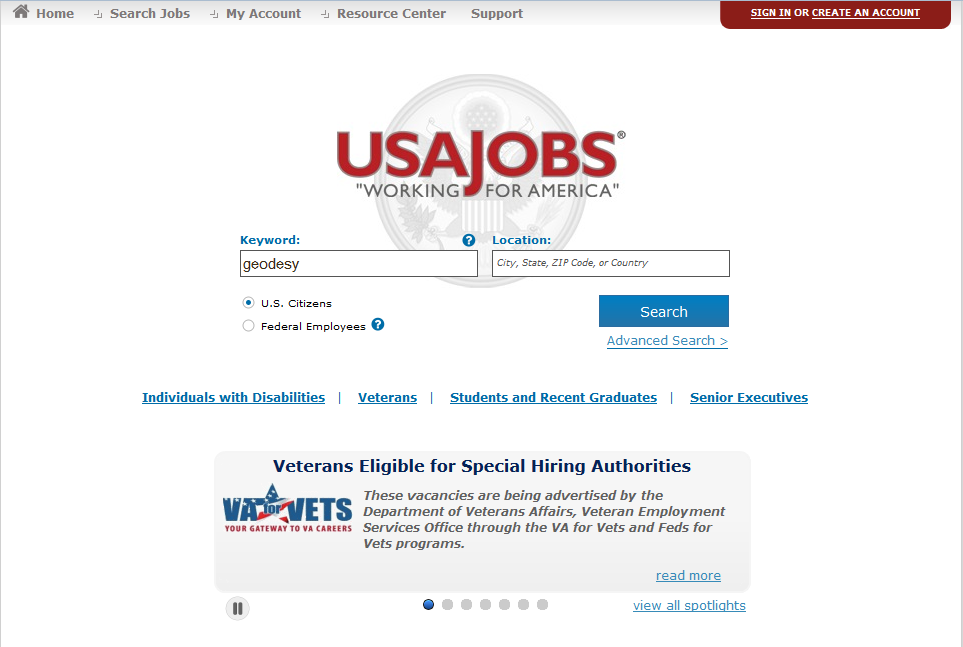 March 5, 2015
The Ohio State University
41 of 34
Questions
March 5, 2015
The Ohio State University
42
Thank you!
March 5, 2015
The Ohio State University
43
Extra Slides
March 5, 2015
The Ohio State University
44
“CONUS”
Alaska
Guam / Northern Marianas
Hawaii
Puerto Rico / Virgin Islands
American Samoa
Expected GRAV-D airborne gravity coverage by 2022
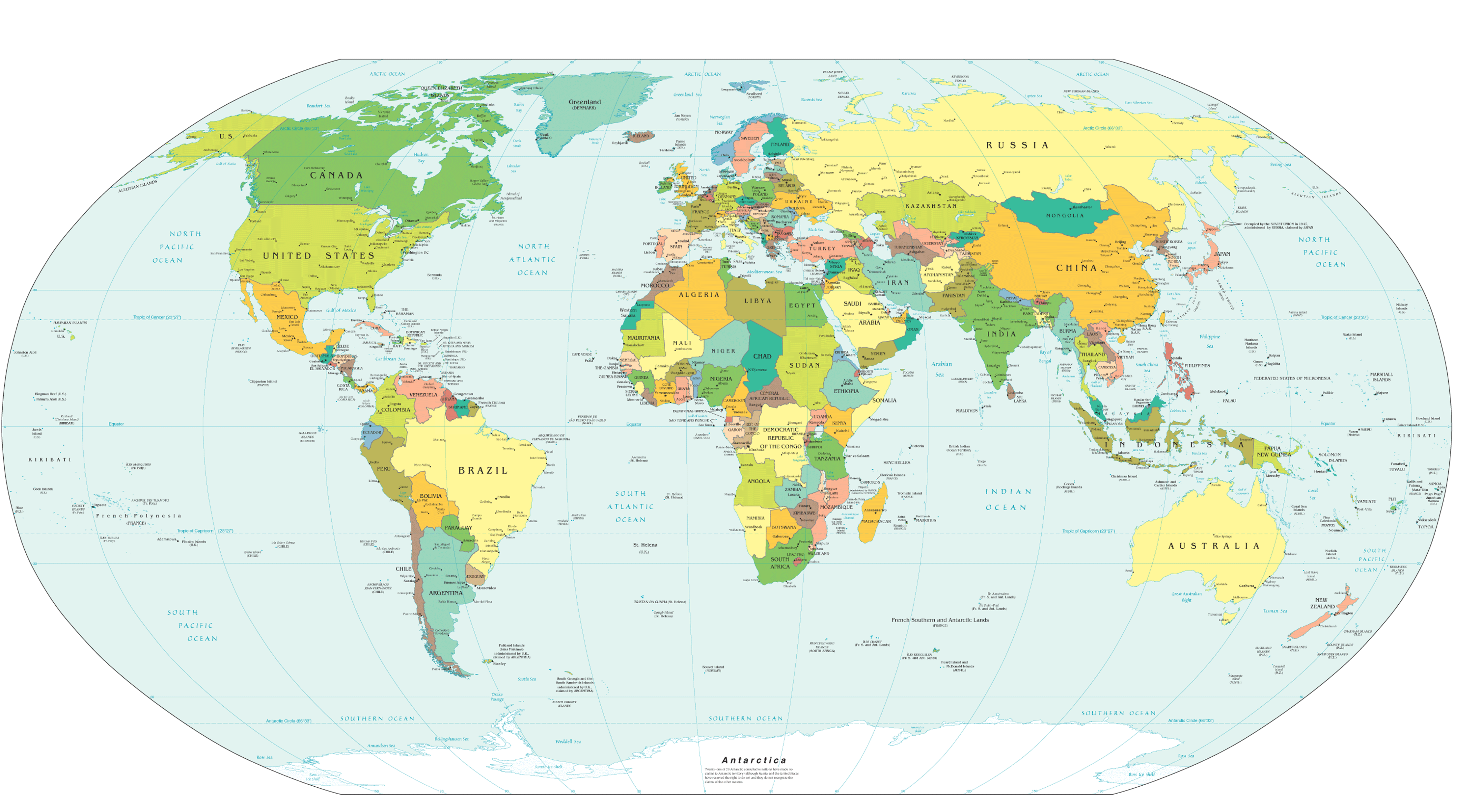 GRAV-D 
Planned 
Coverage
March 5, 2015
The Ohio State University
45
The “secular” geoid change from the monthly GRACE models (2002-2008)
Deglaciation
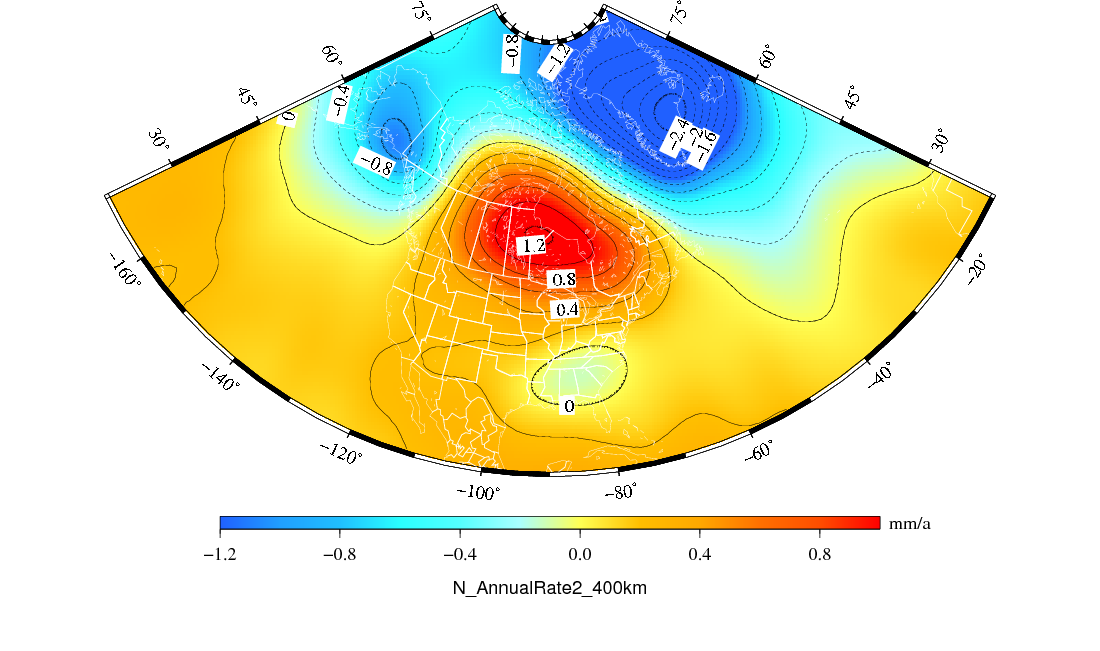 The solution represents the effect due to total mass changes.  

The solution uses a 400-km Gaussian filter.
Glacial Isostatic
Adjustment
Drought
March 5, 2015
The Ohio State University
46
GSVS11:  Proving why we need GRAV-D
Geoids without new GRAV-D data:  1-3 cm differential accuracy
over distances from 0.4 to 325 km
Geoids with new GRAV-D data:  
1 cm differential accuracy over distances from 0.4 to 325 km
March 5, 2015
The Ohio State University
47
Old vs New Datums: Origin
NAD 83 was theoretically “geocentric”
Primarily based on pre-GNSS satellite geodesy
Doppler, etc
Off from ITRF2008 origin by ~ 1.5 meters

New geometric reference frame will all be “geocentric” to IGS frame circa 2020.00 or so
March 5, 2015
The Ohio State University
48
Old vs New Datums:  Access
Old datums used passive control as the primary access
CORS / OPUS helped, but “datasheets” remain the largest download, far and away more than OPUS is used
March 5, 2015
The Ohio State University
49
Old vs New Datums:  Access
New datums
Primary access:  GNSS + geoid model
Secondary access:  Passive control

Fixed:
CORS + geoid (coords and velocities both)
March 5, 2015
The Ohio State University
50
Old vs New Datums:  Passive Control
Roll of passive control in the future:
Control for projects
Depending on accuracy needs, new coordinates should be determined, rather than relying on published coordinates based on old surveys
Monitoring sites for motion
Calibrating RTNs
March 5, 2015
The Ohio State University
51
Tools:  Improvements
NADCON, VERTCON, SPCS, UTM, USNG, Vdatum, HTDP, VTDP will be merged into a single tool

Tool will be web-services based
Online browser-based computations
GIS-plug-in
March 5, 2015
The Ohio State University
52